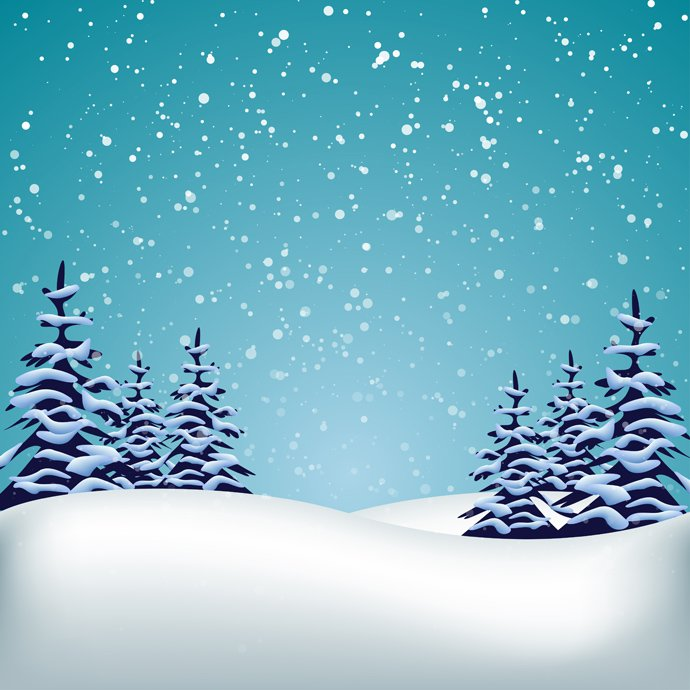 Интерактивная игра «Кто пропал?»
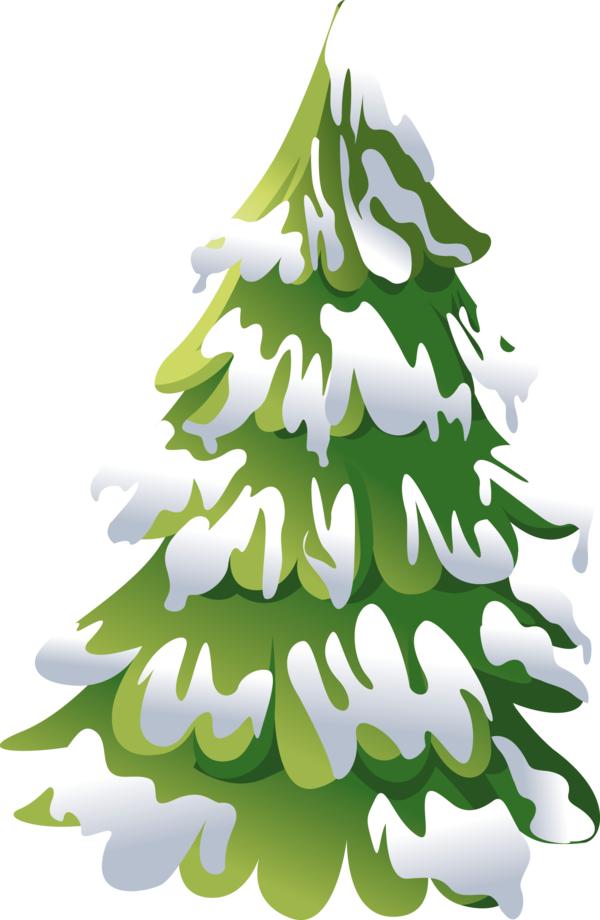 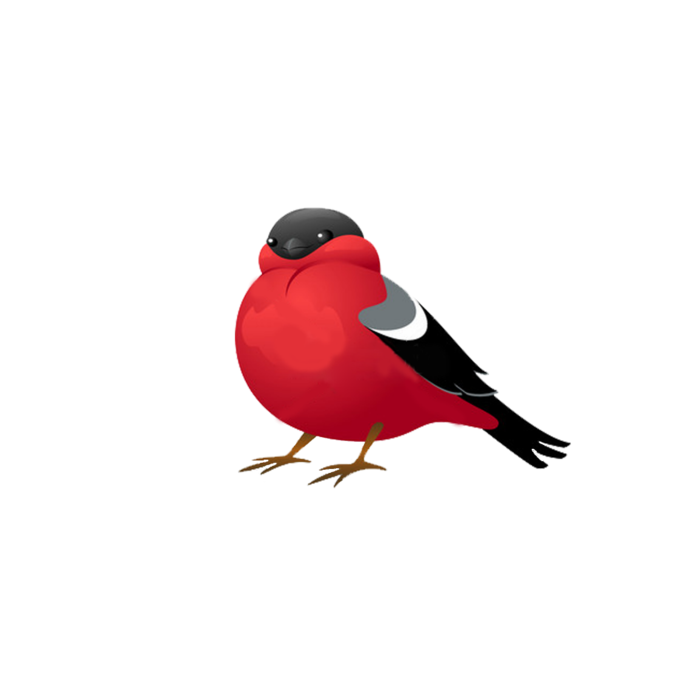 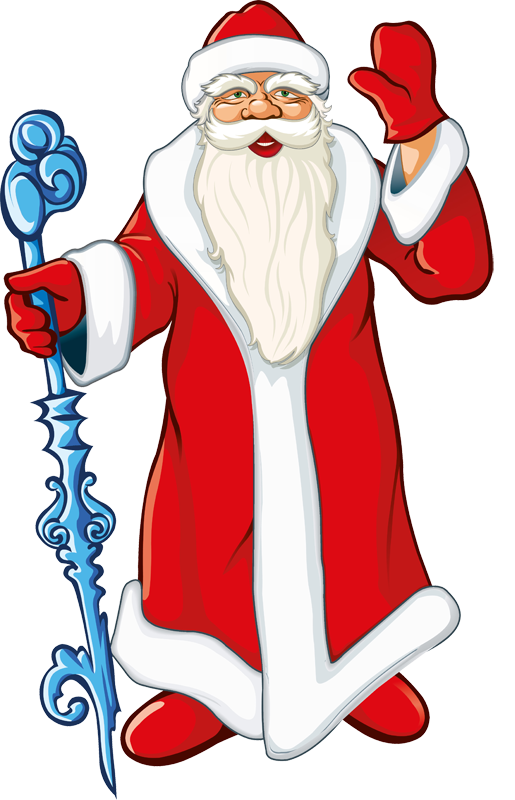 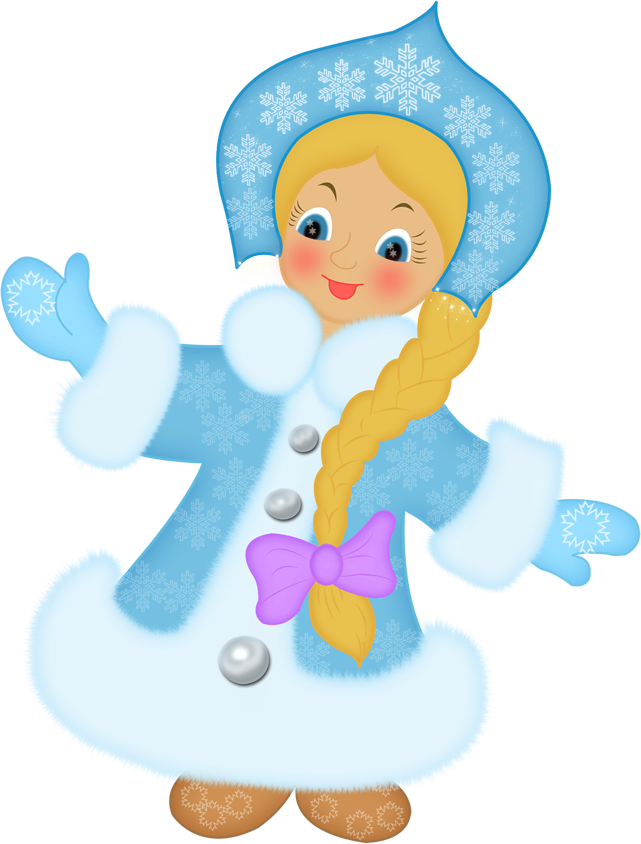 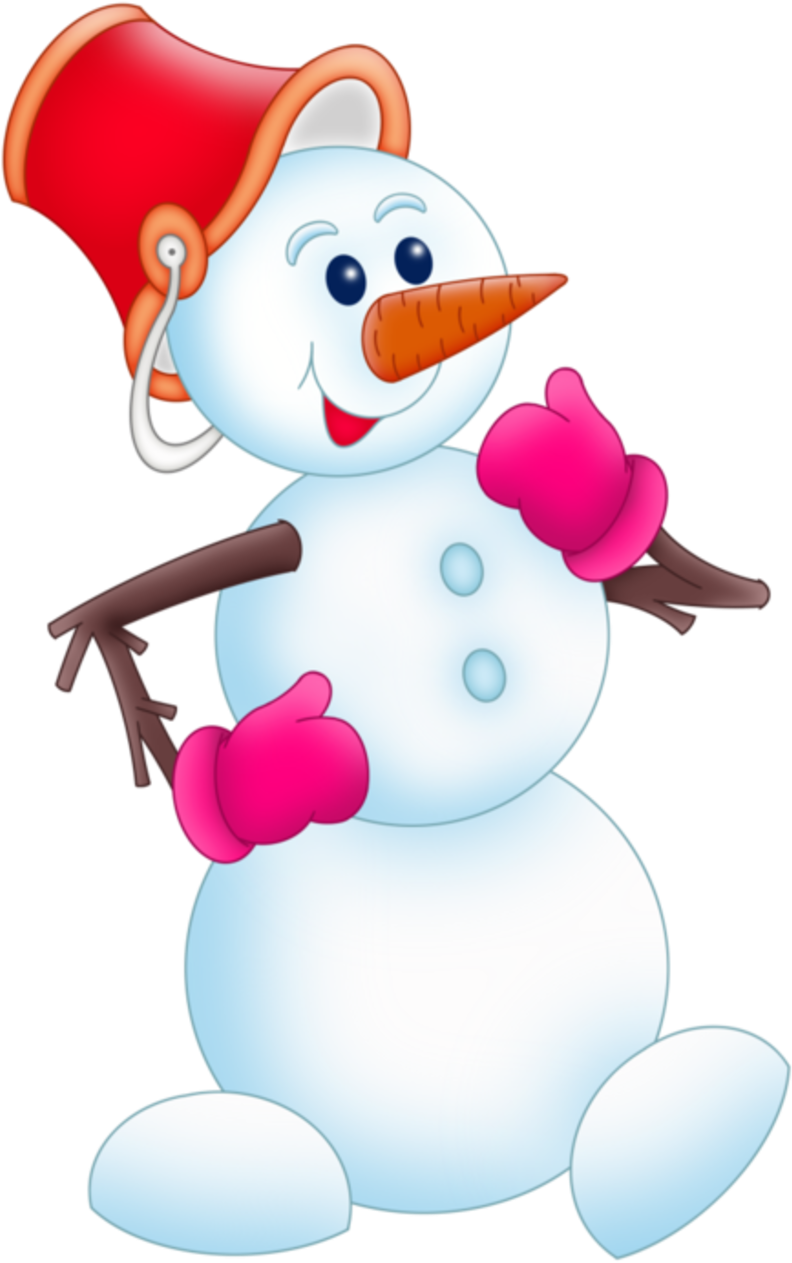 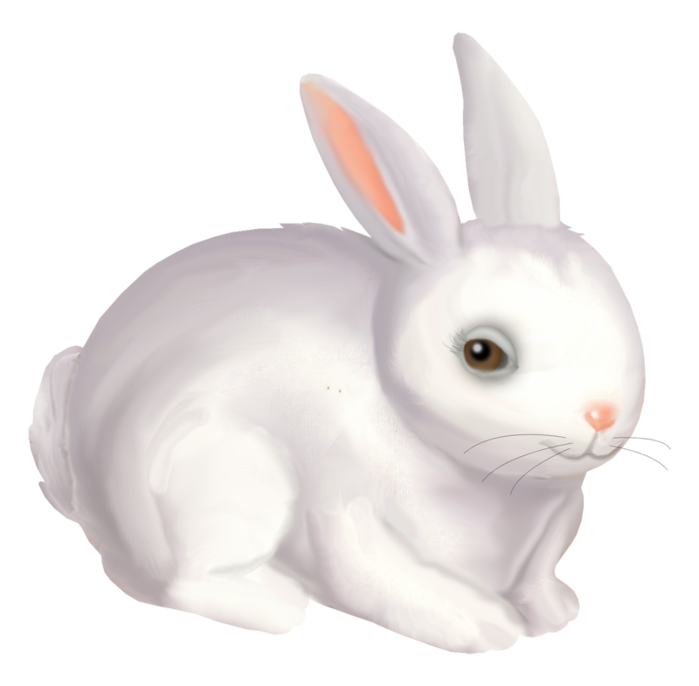 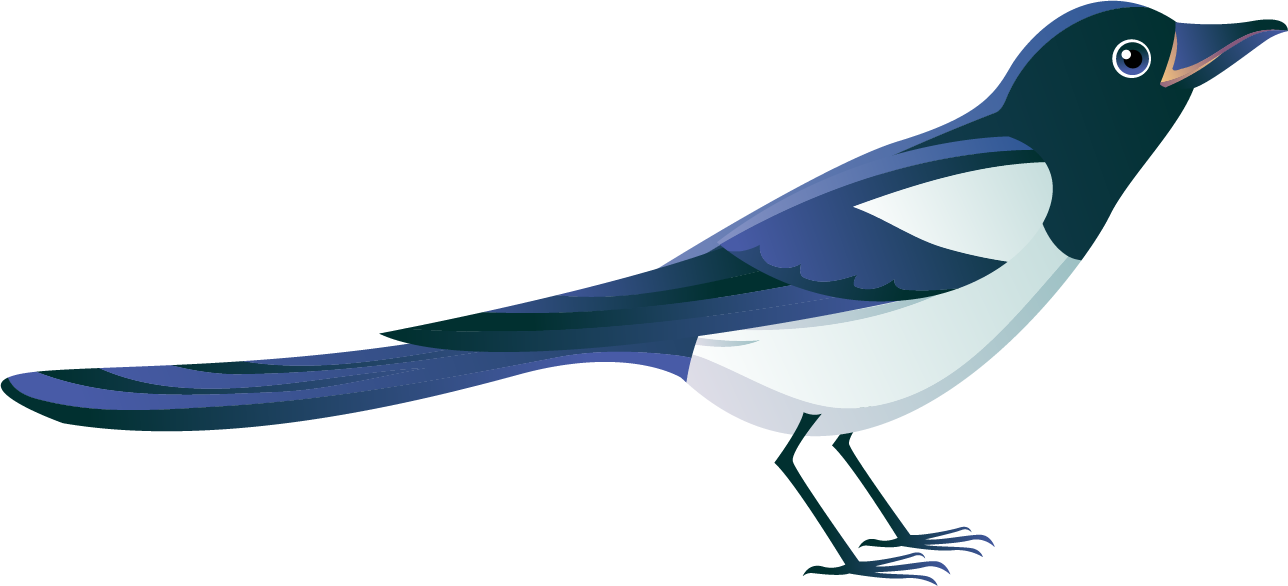 Презентацию подготовила: Королёва Марина Владимировна, педагог-психолог
Здравствуй, дорогой друг! Помоги мне найти пропавших друзей!
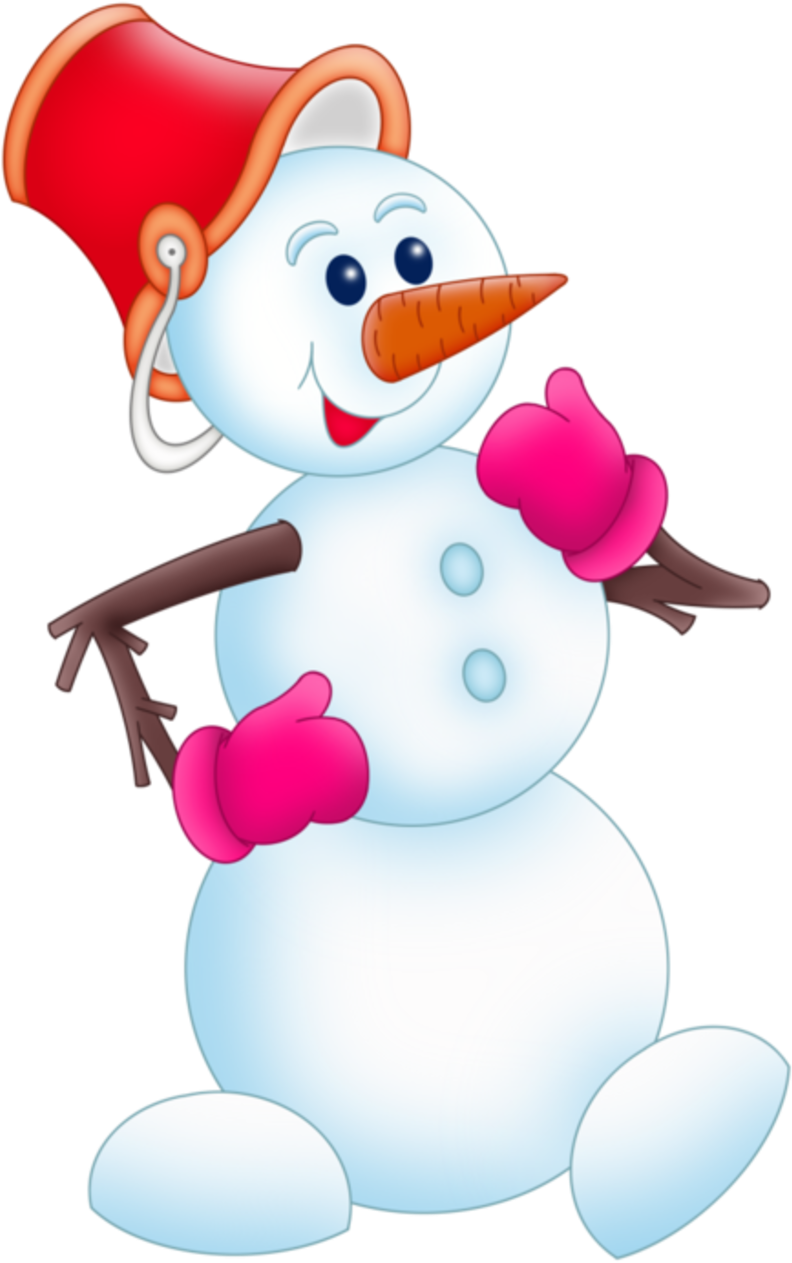 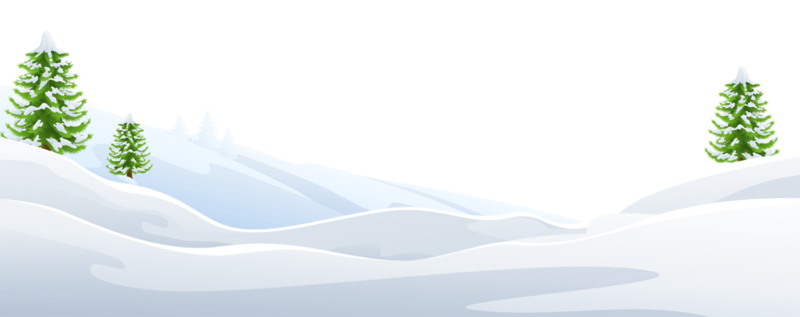 Начать игру
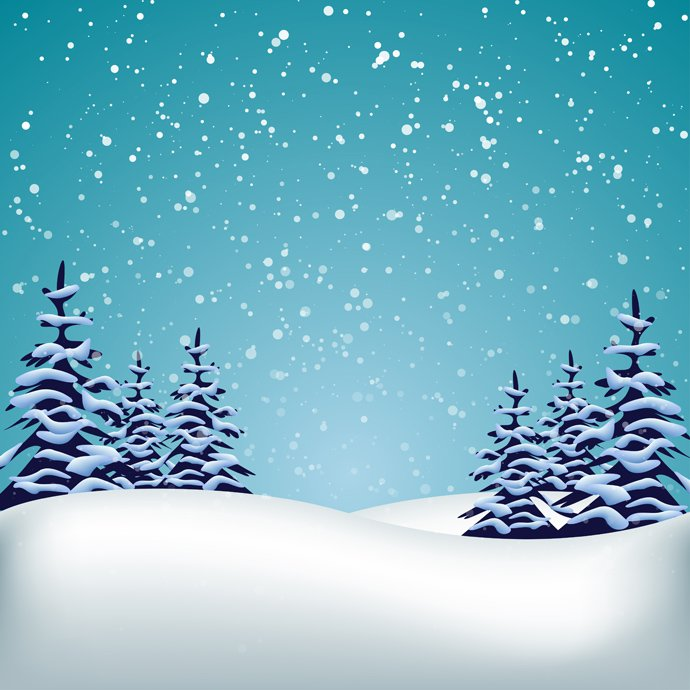 Запомни всех героев на картинке. На каждой следующей картинке тебе необходимо будет найти, кто пропал. Чтобы перейти к следующей картинке нажми на стрелку в нижнем право углу. Удачи тебе!
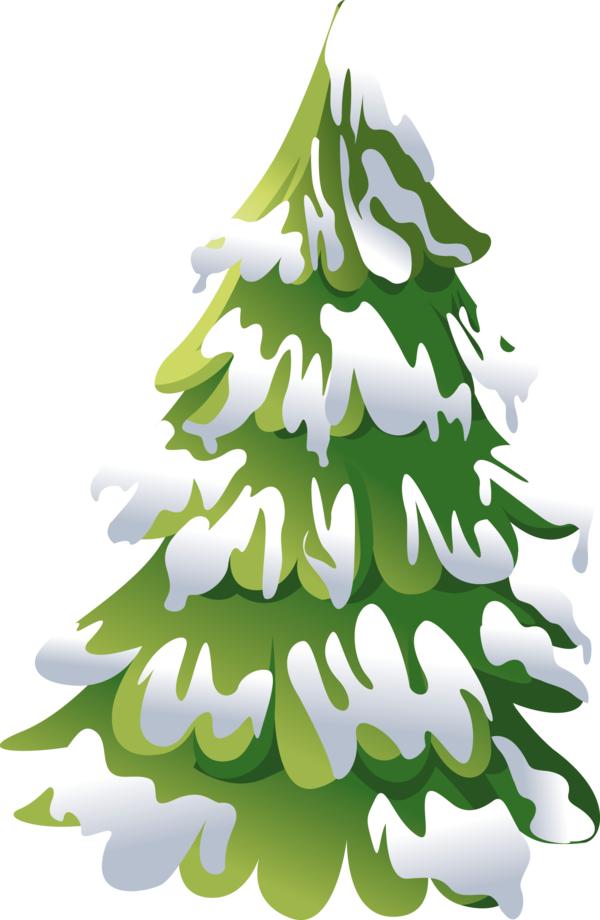 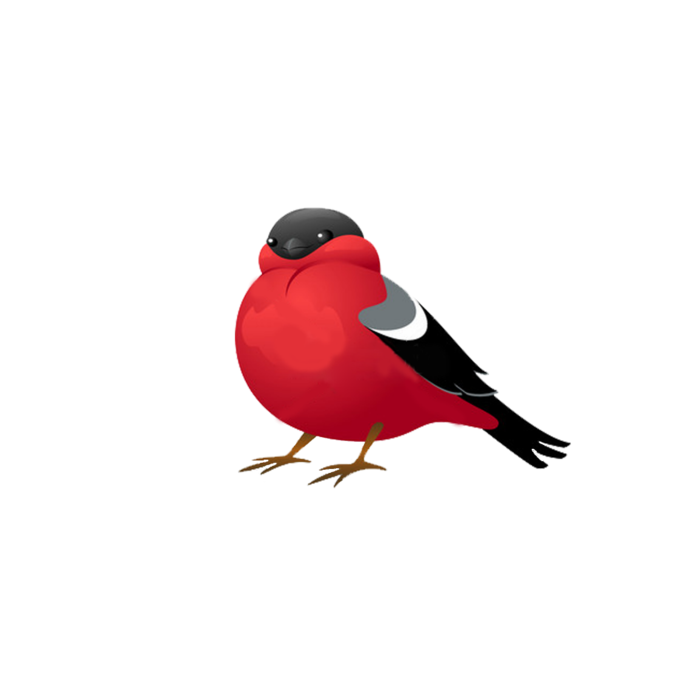 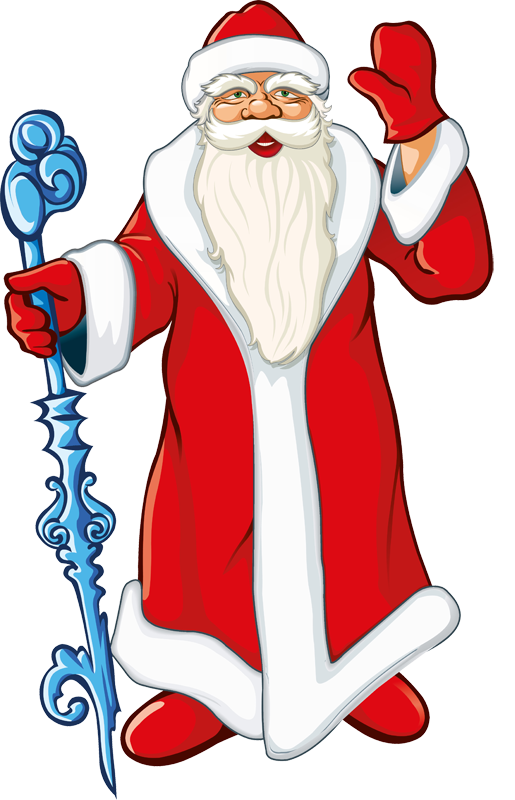 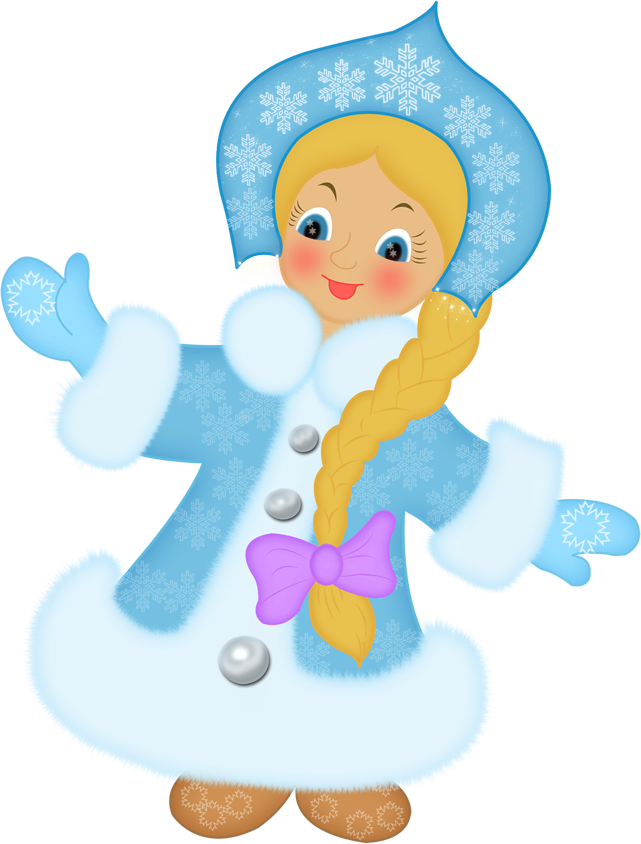 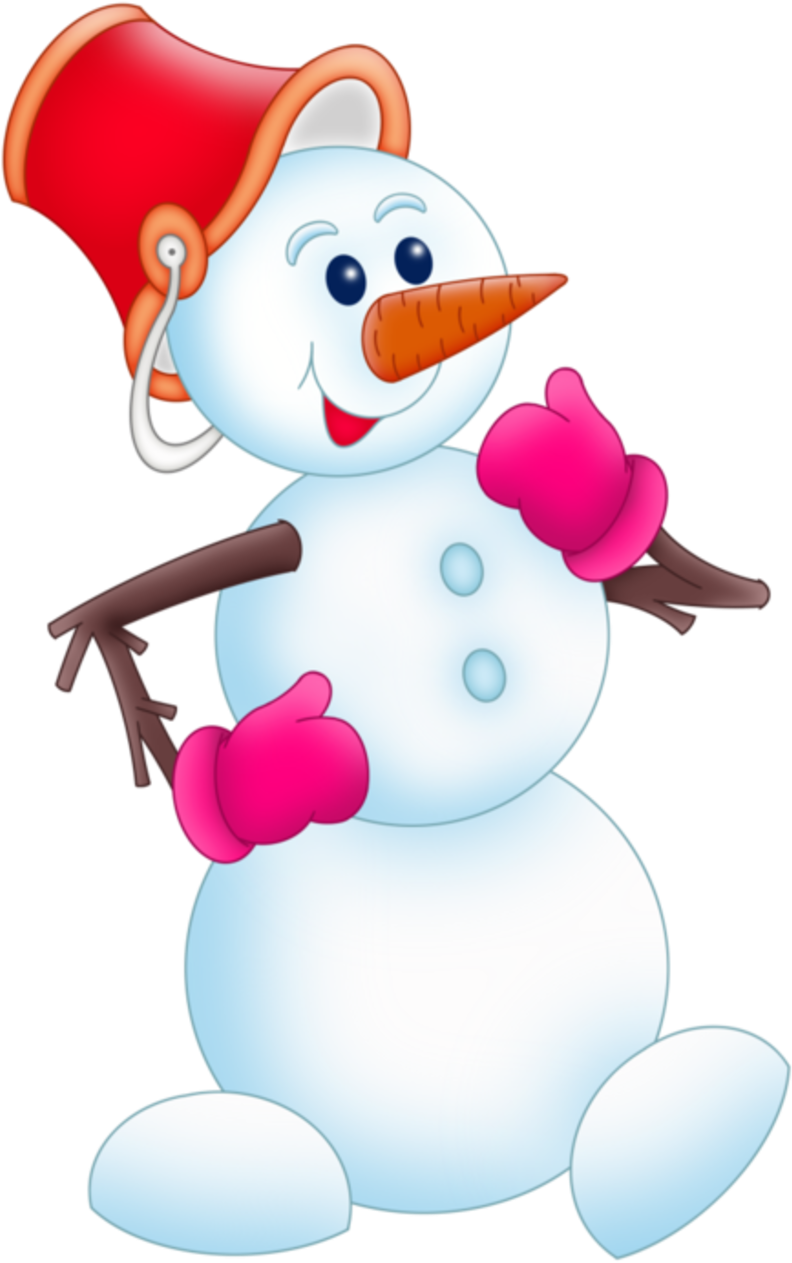 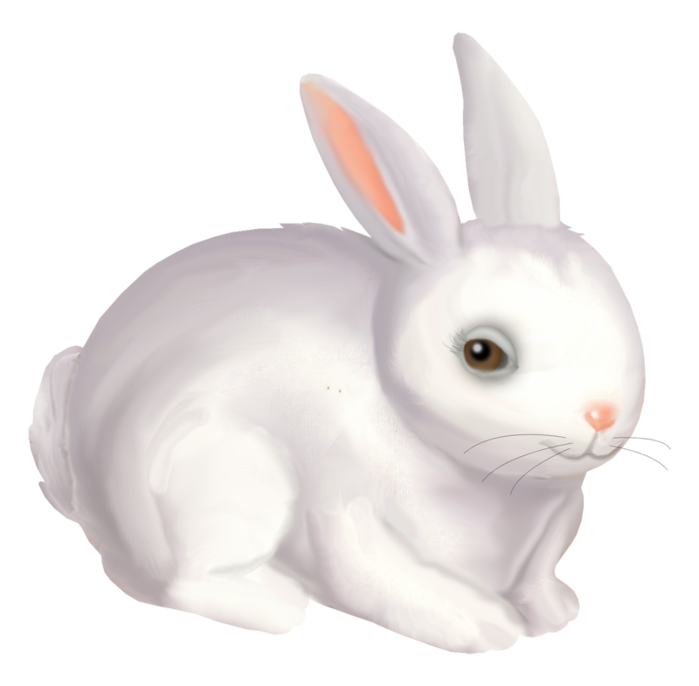 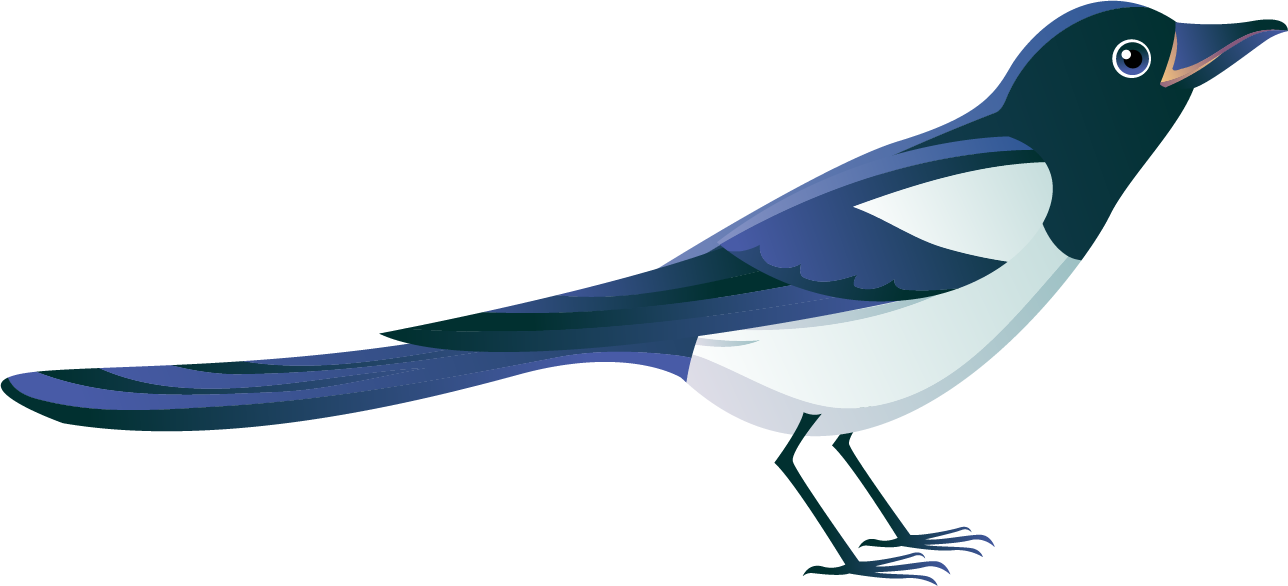 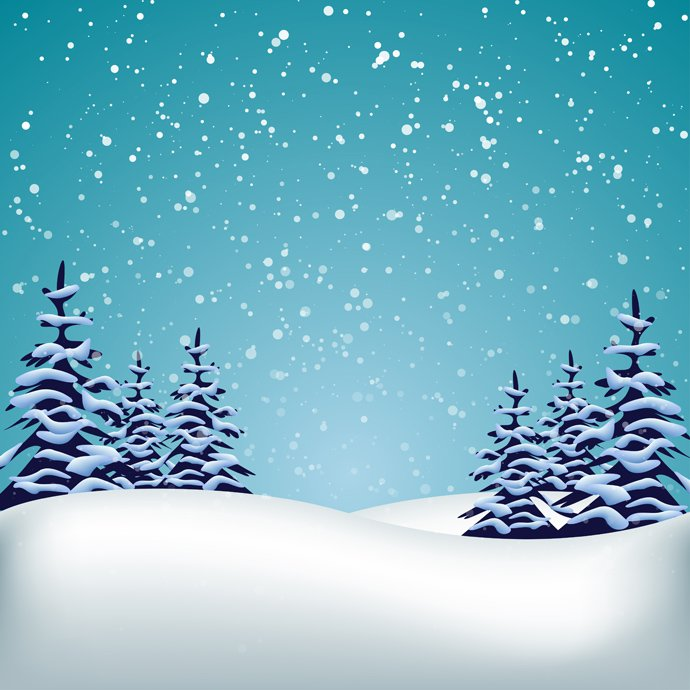 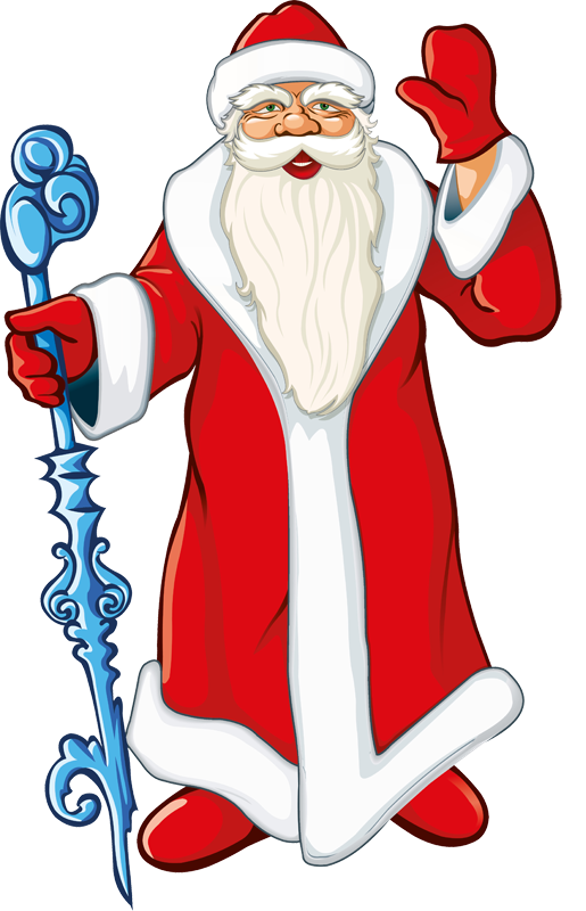 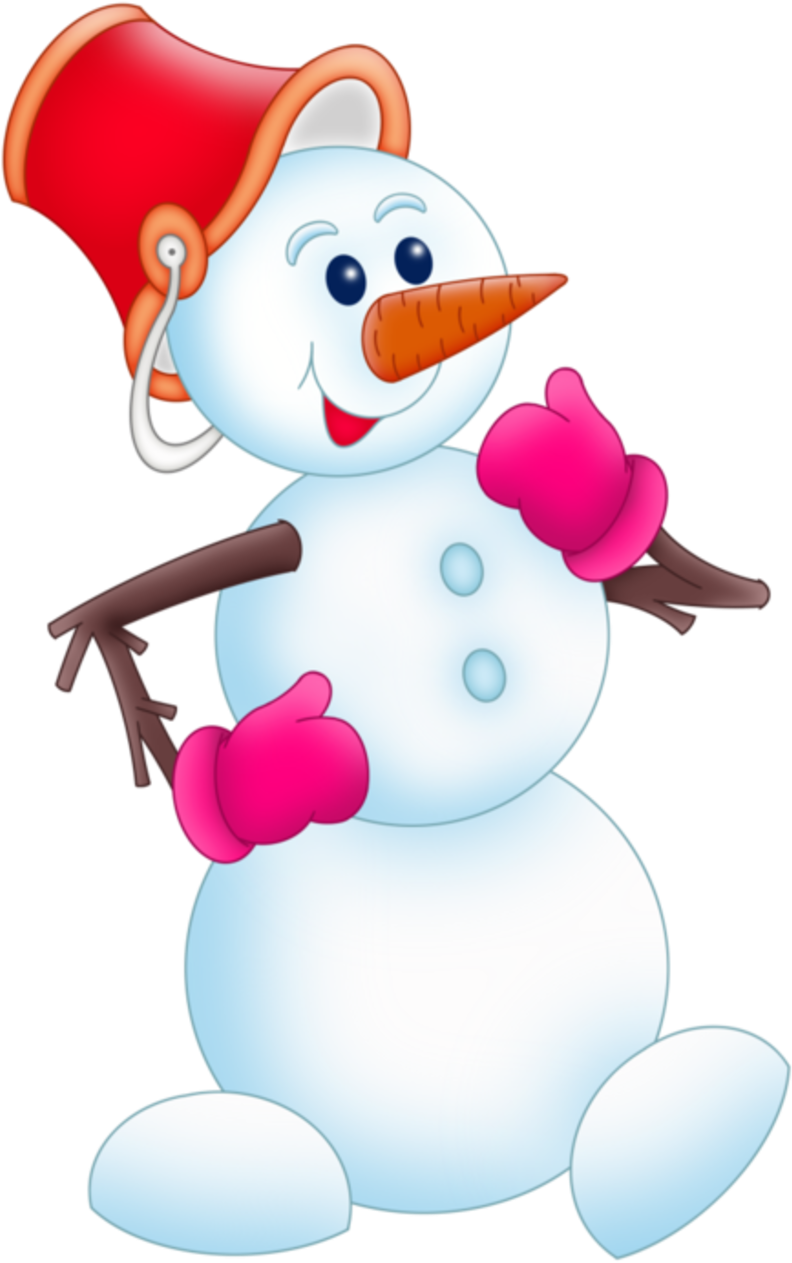 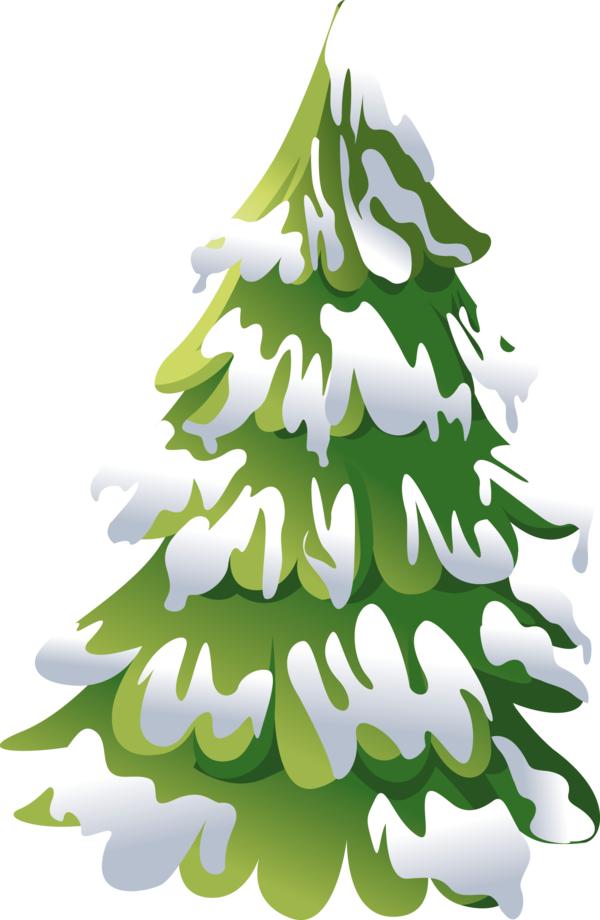 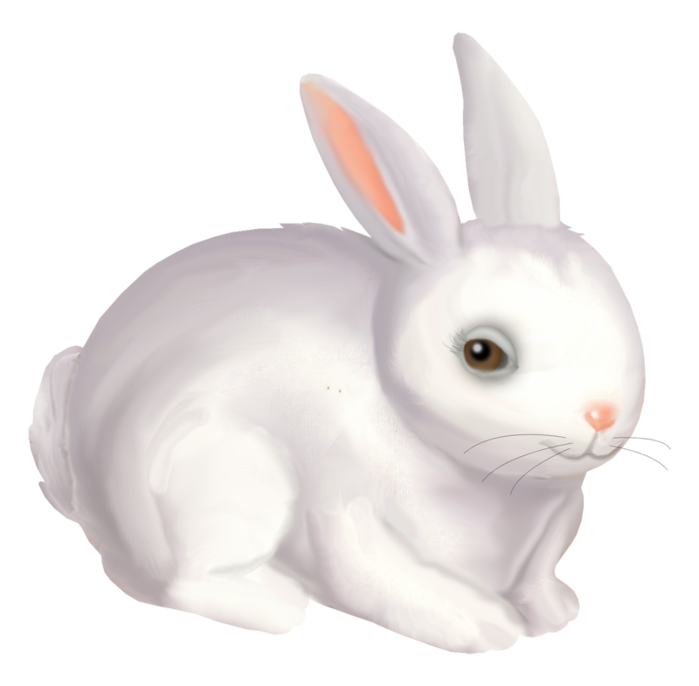 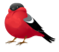 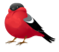 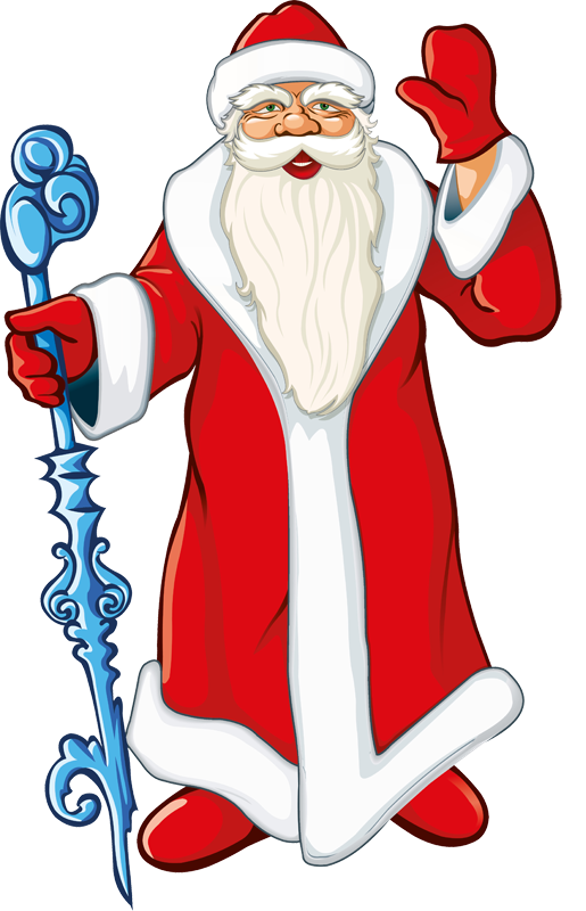 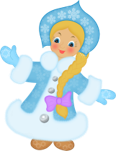 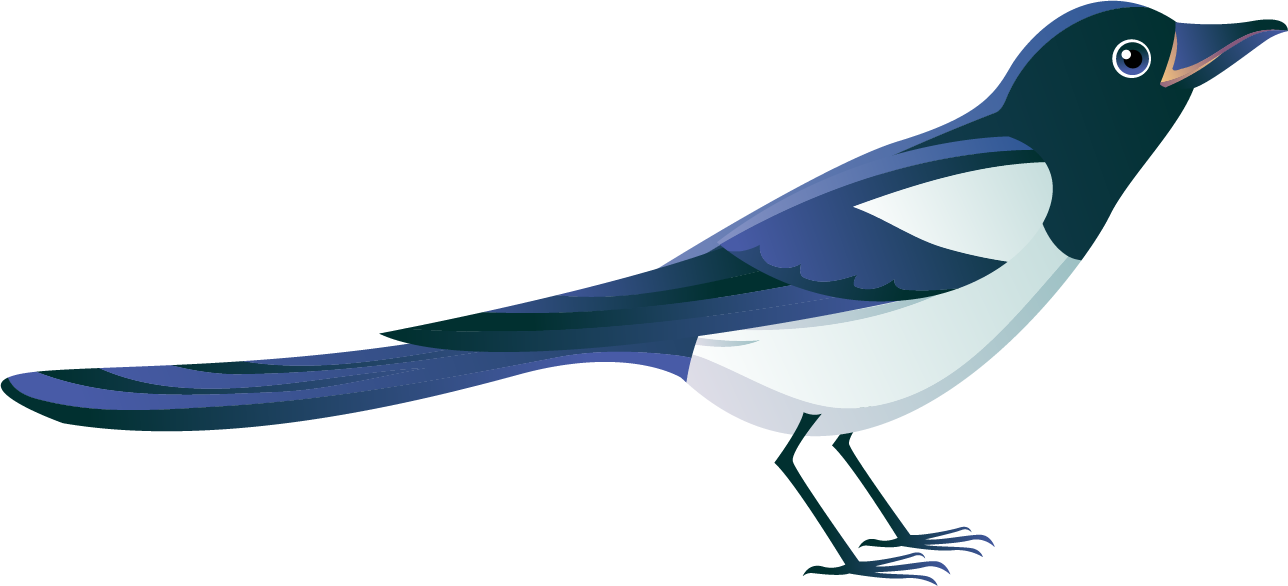 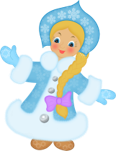 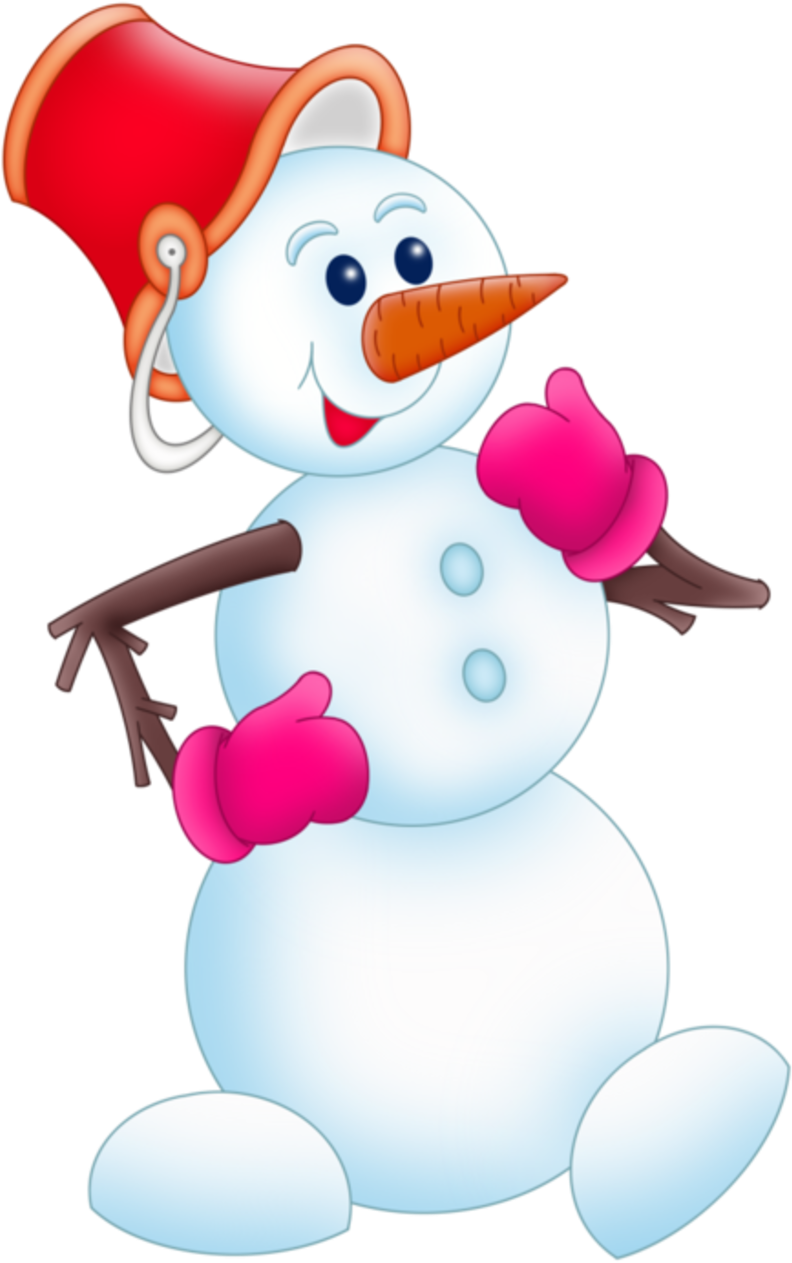 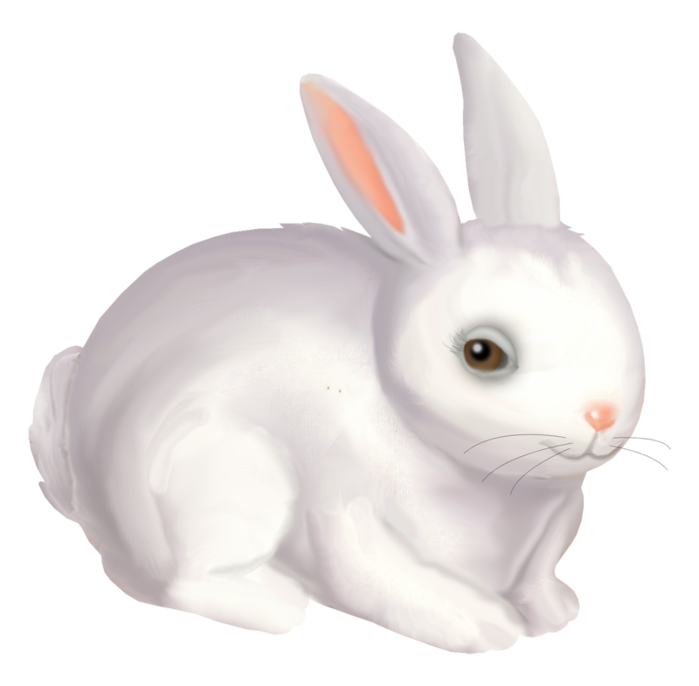 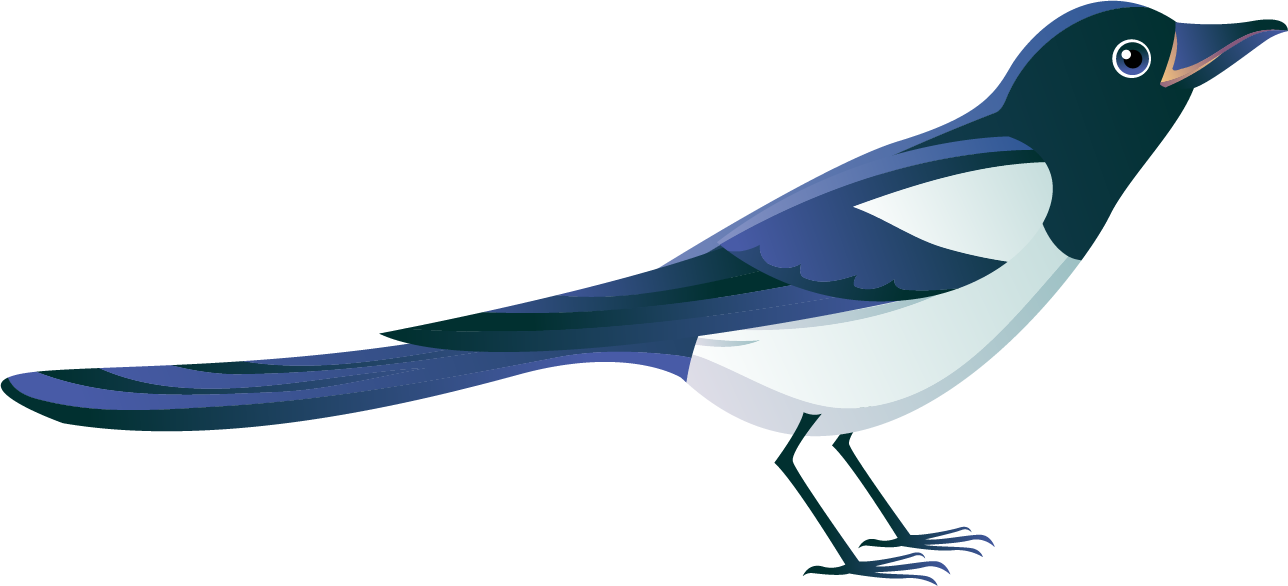 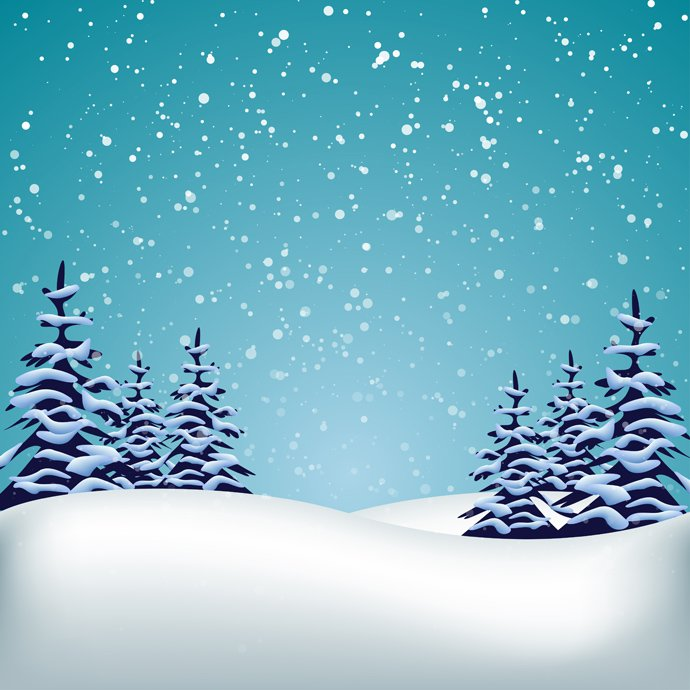 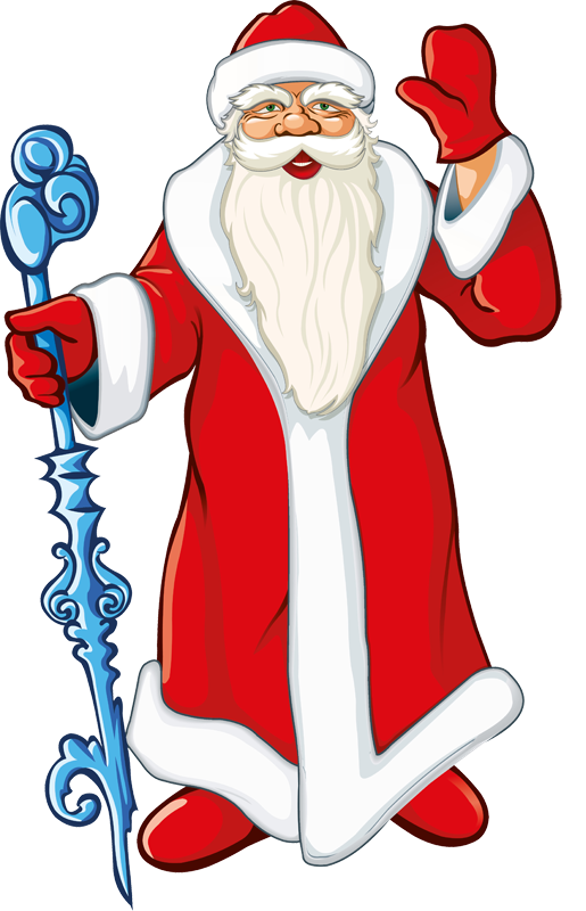 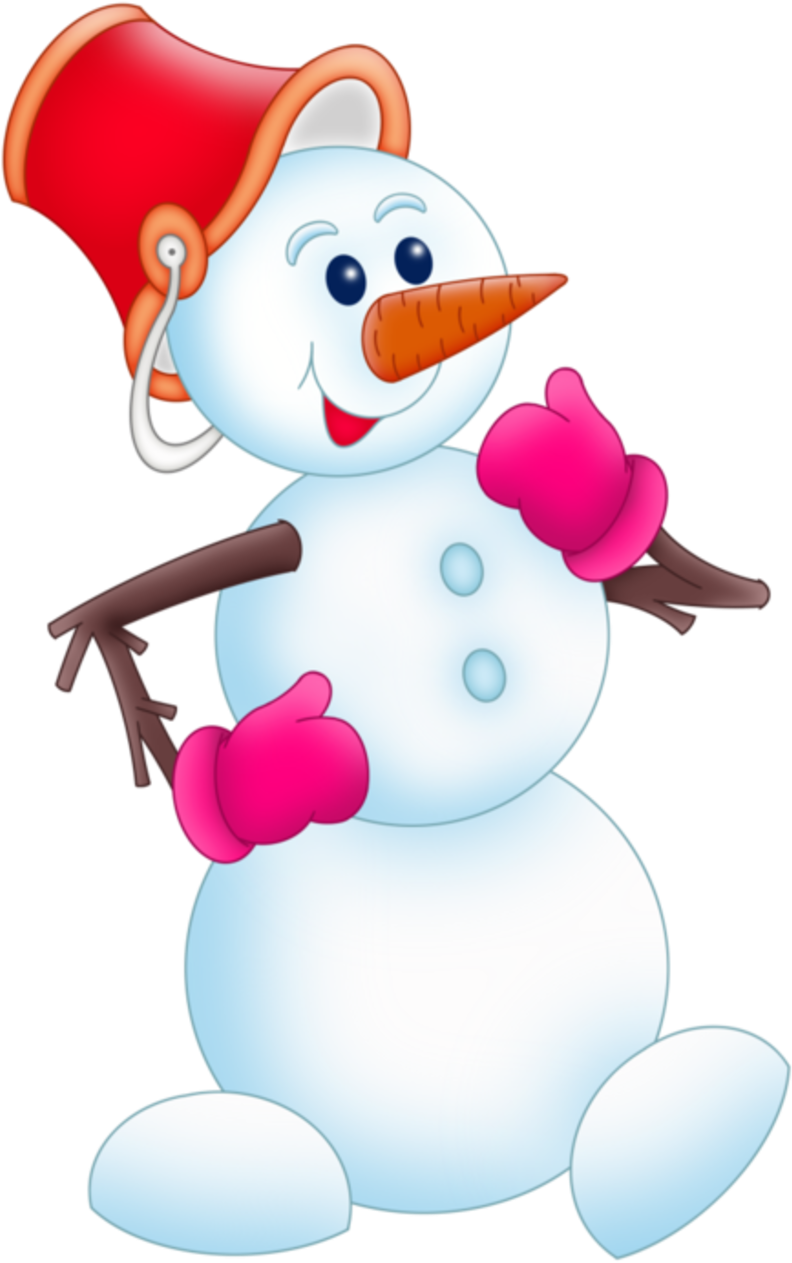 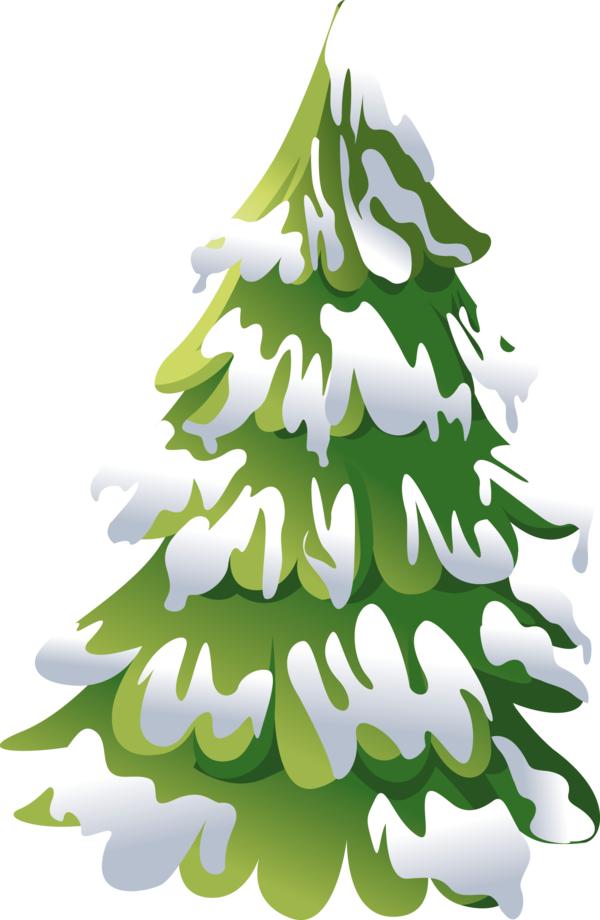 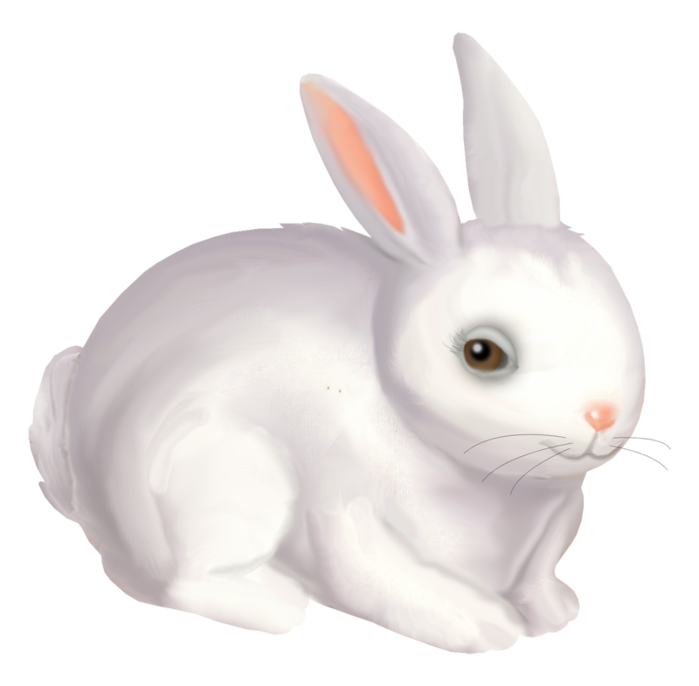 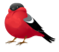 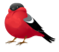 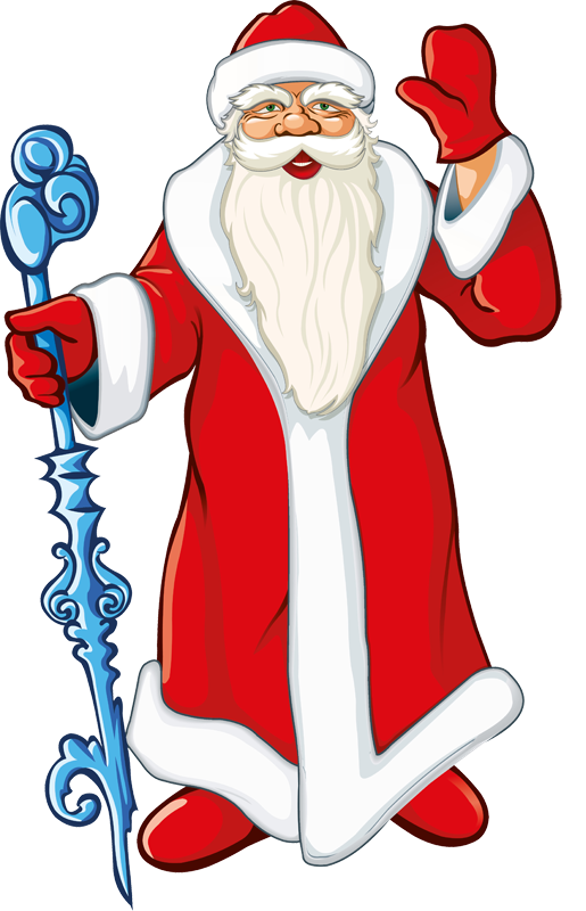 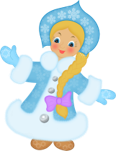 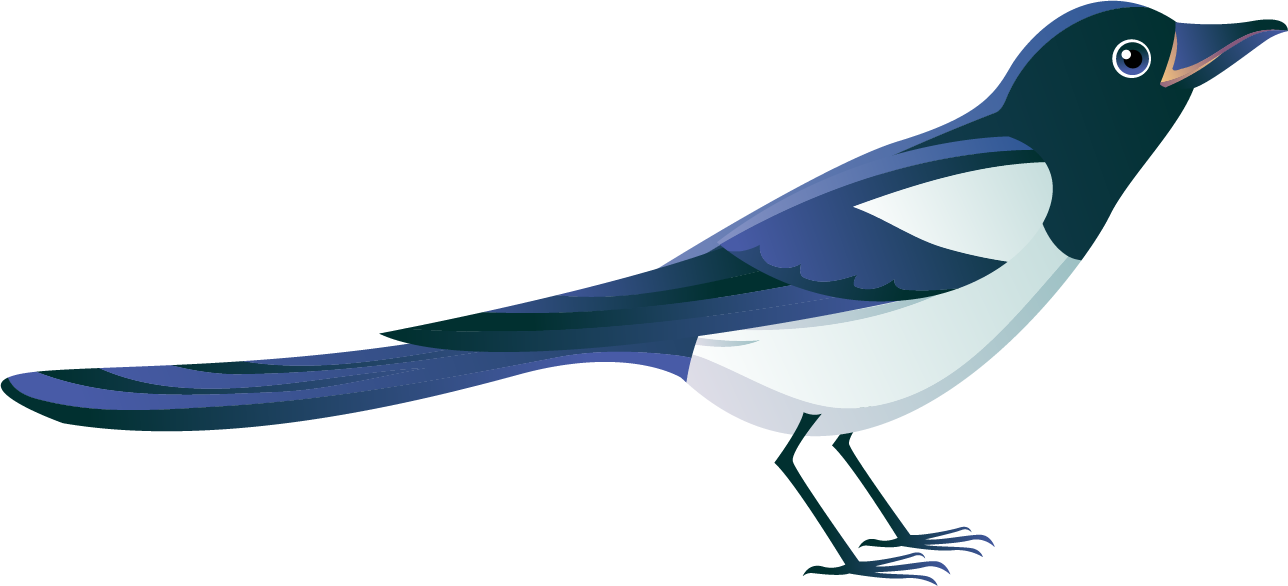 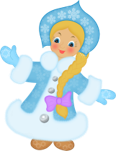 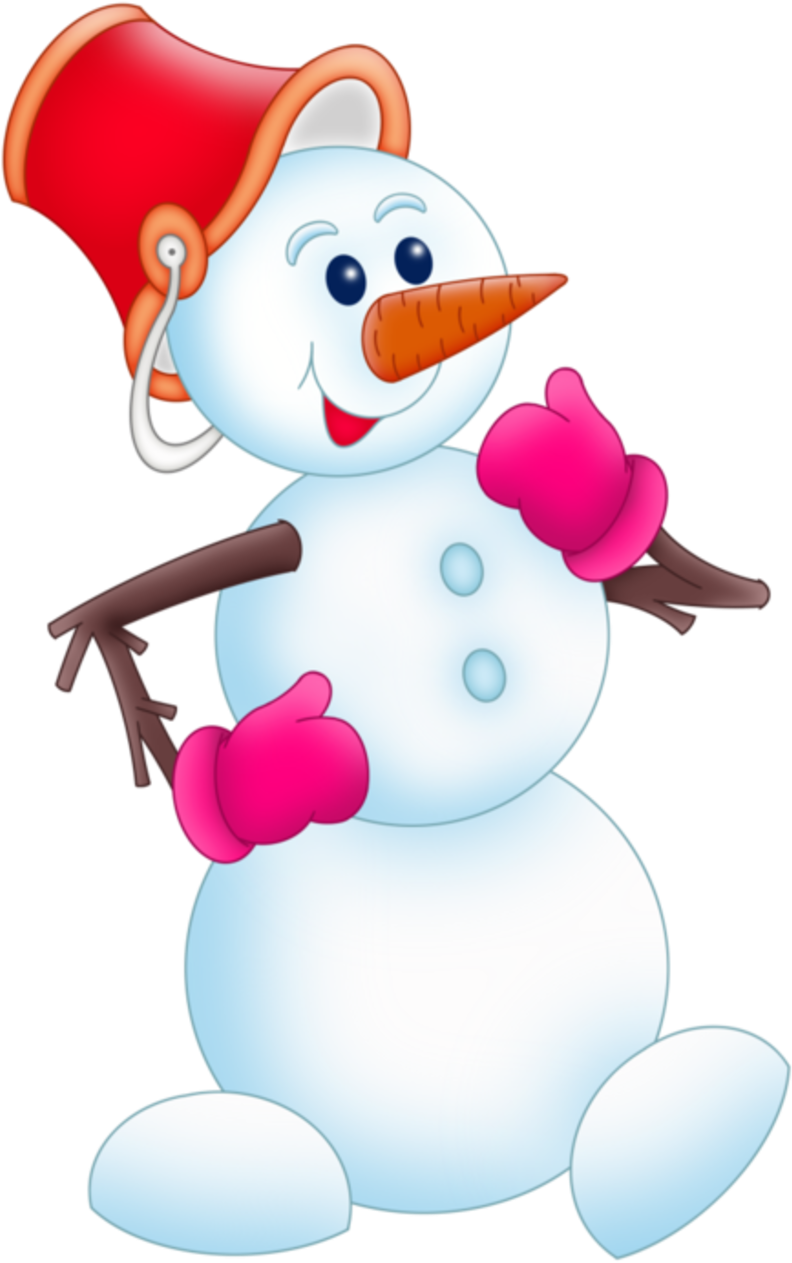 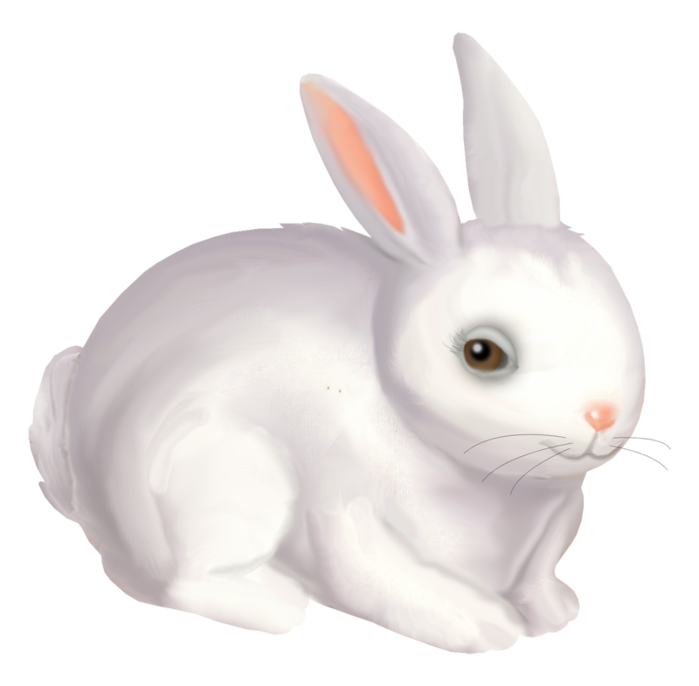 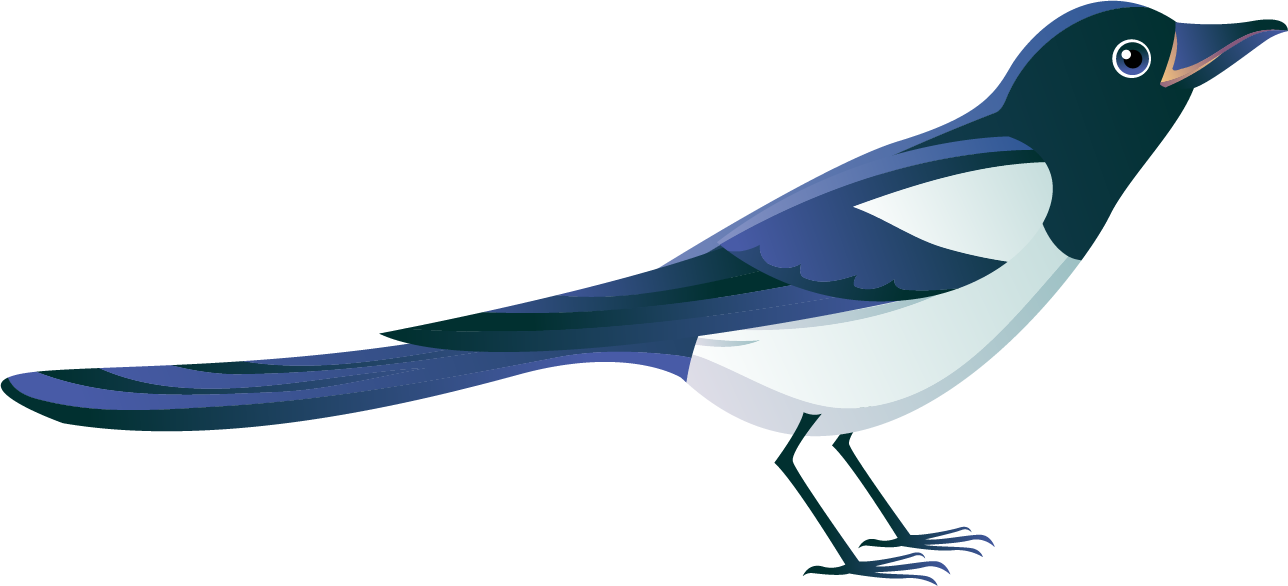 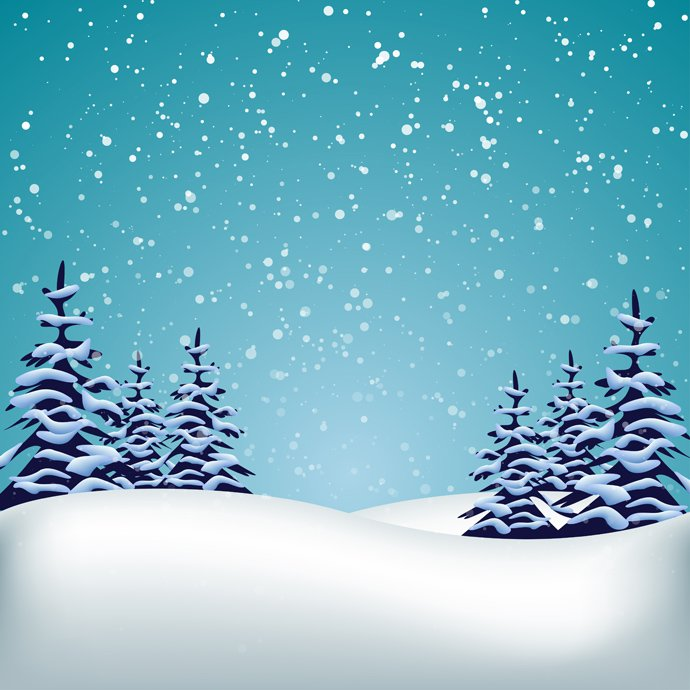 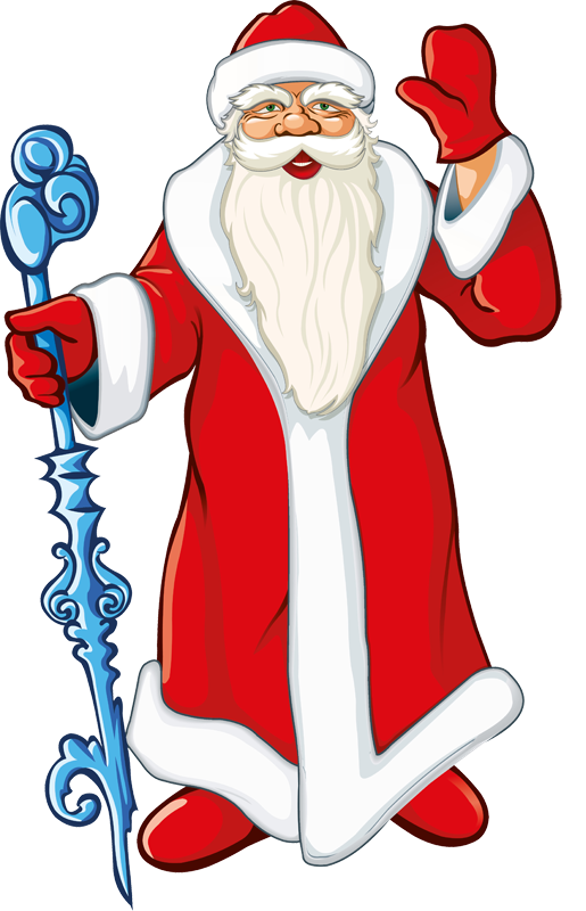 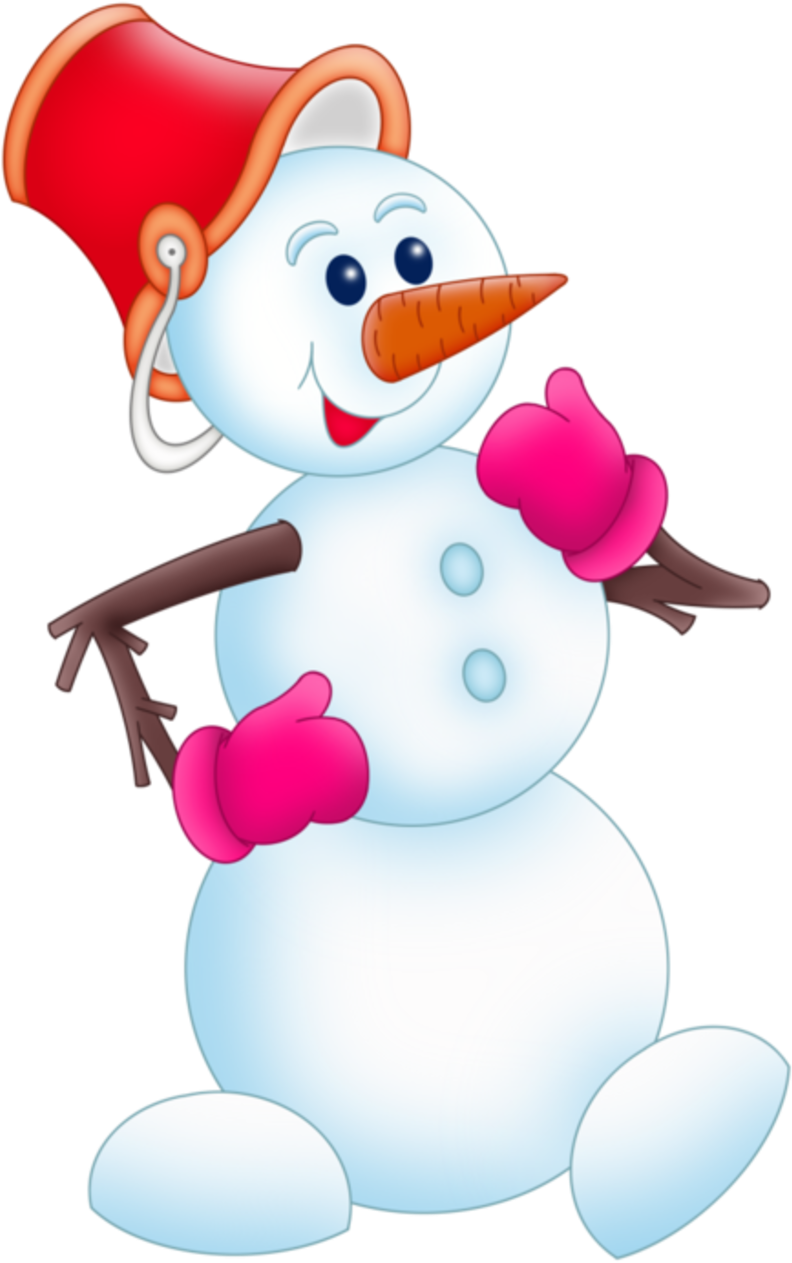 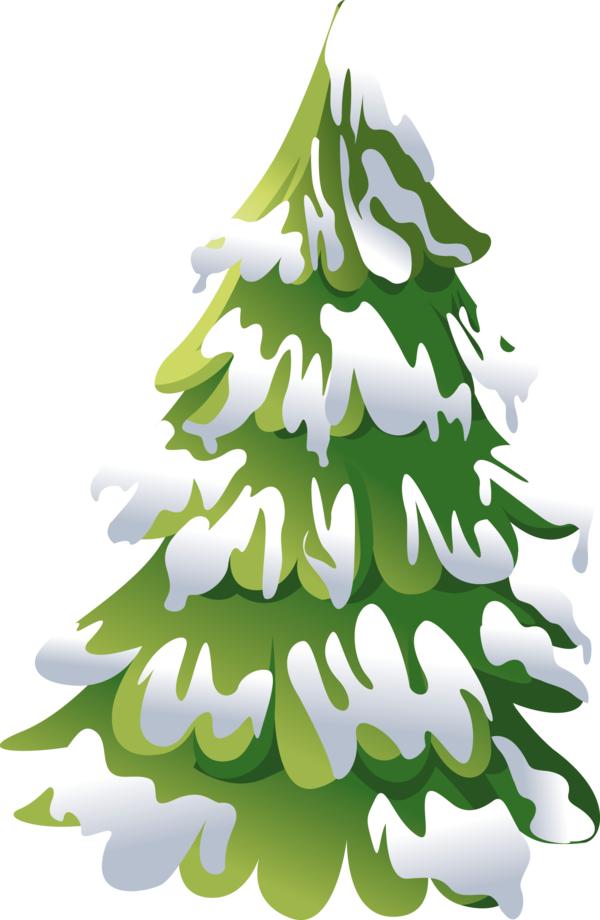 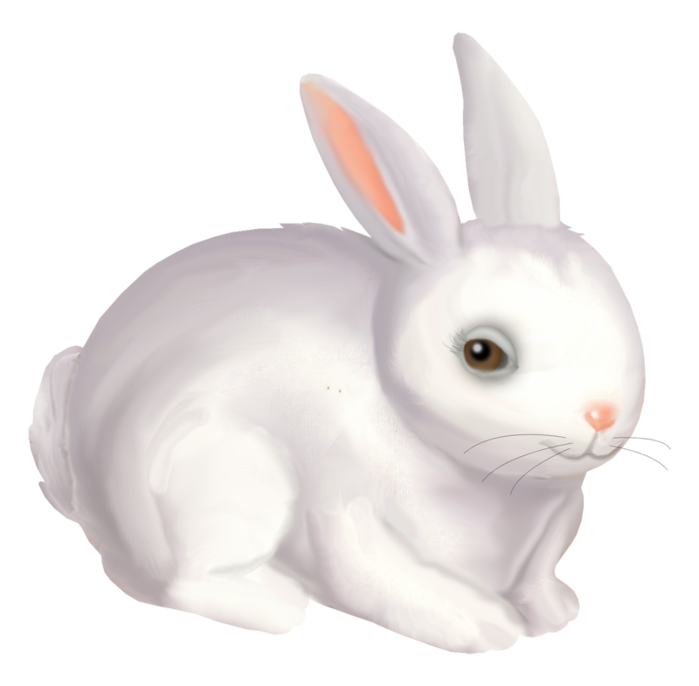 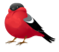 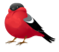 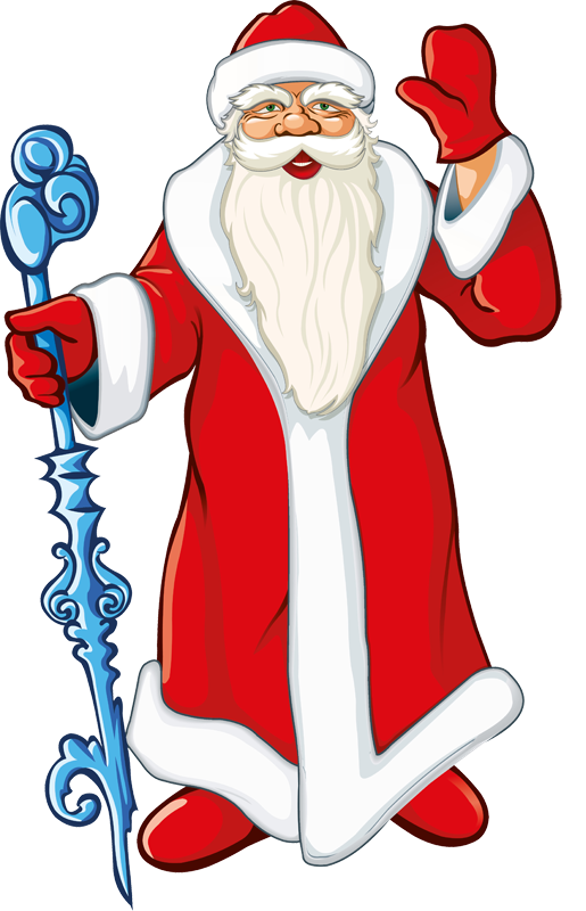 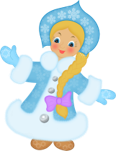 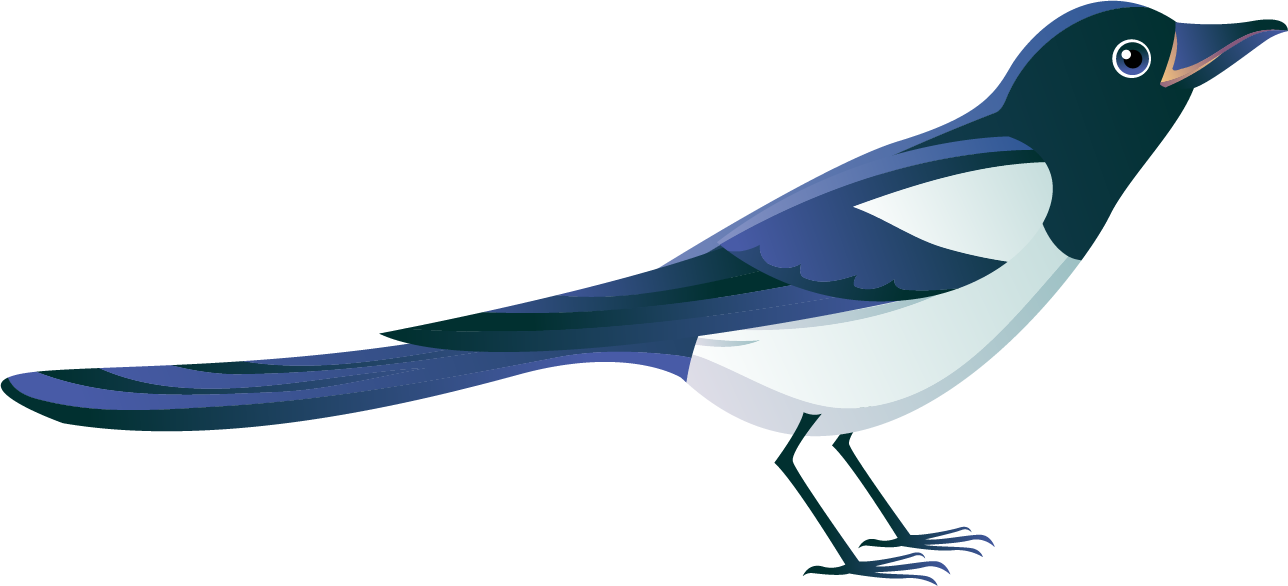 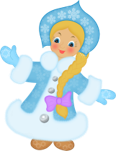 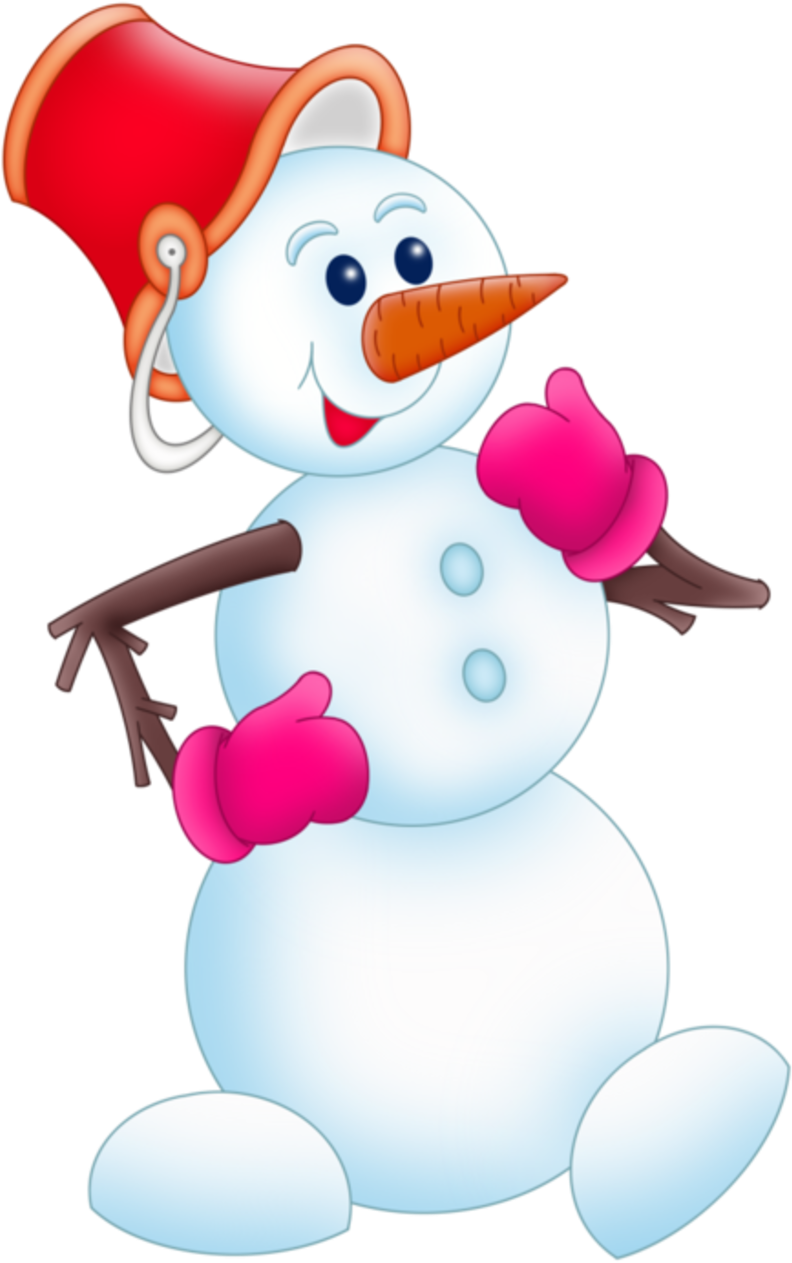 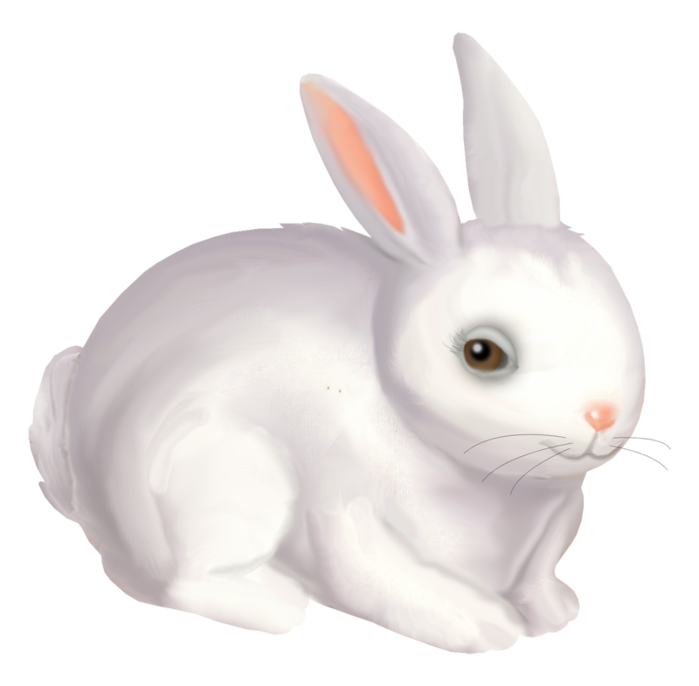 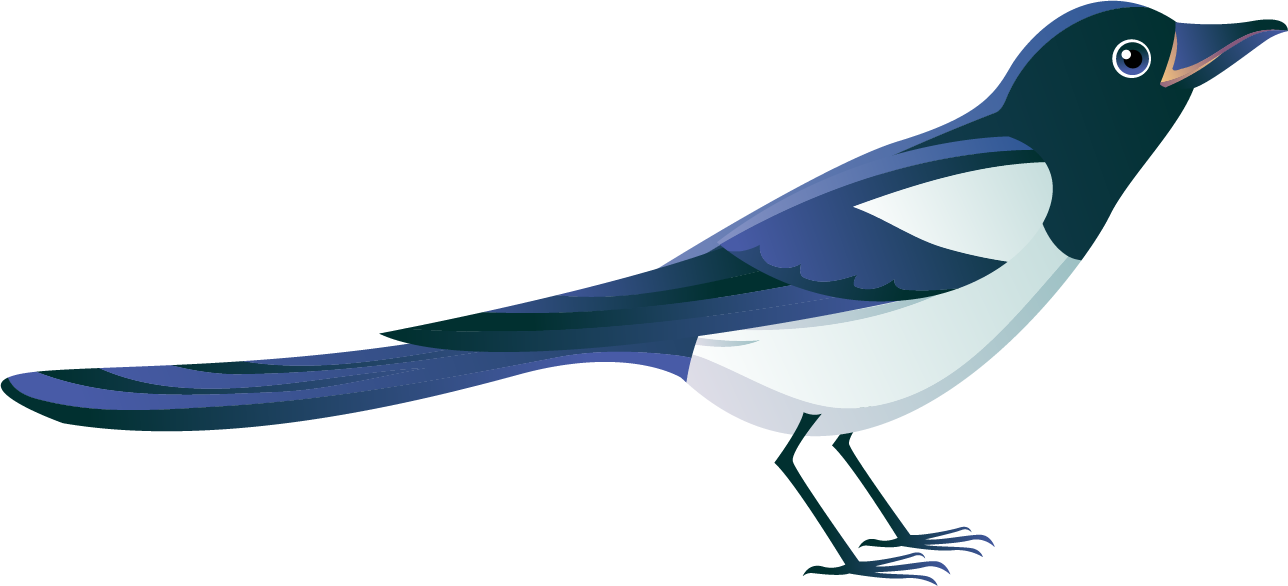 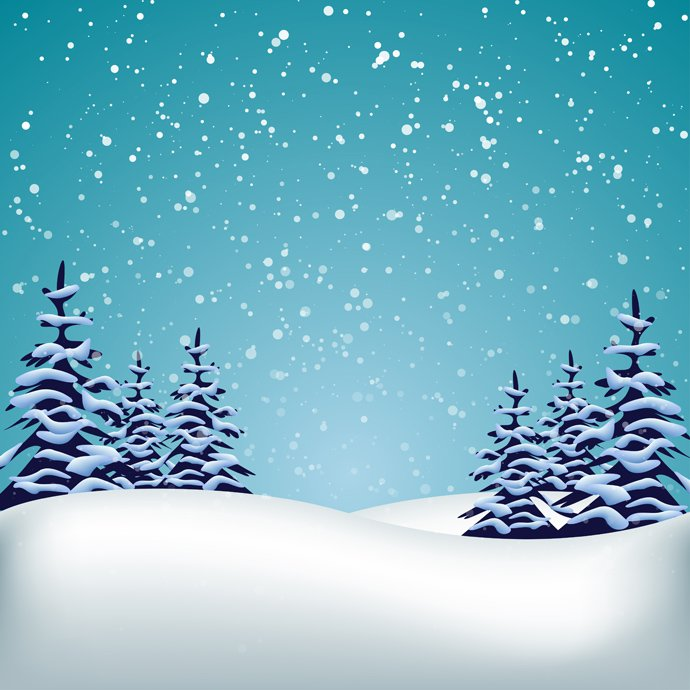 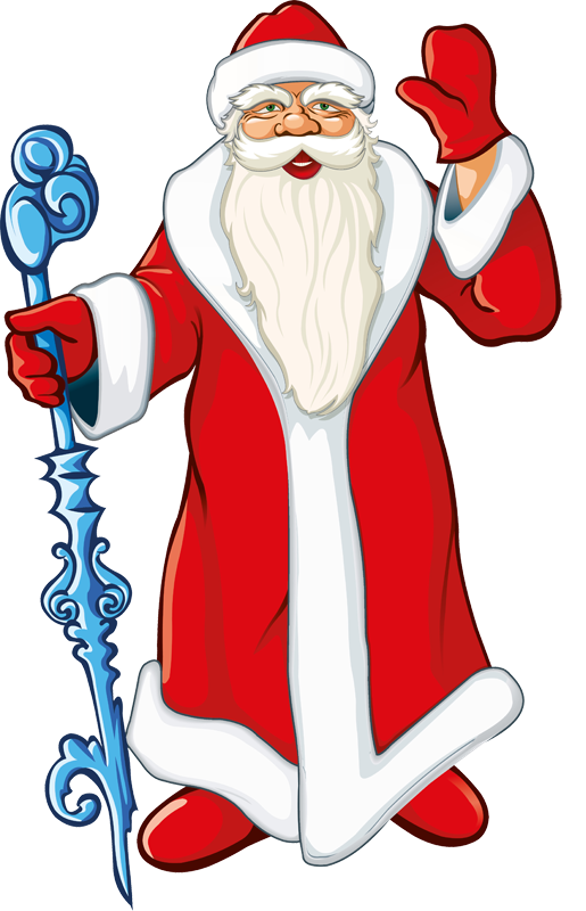 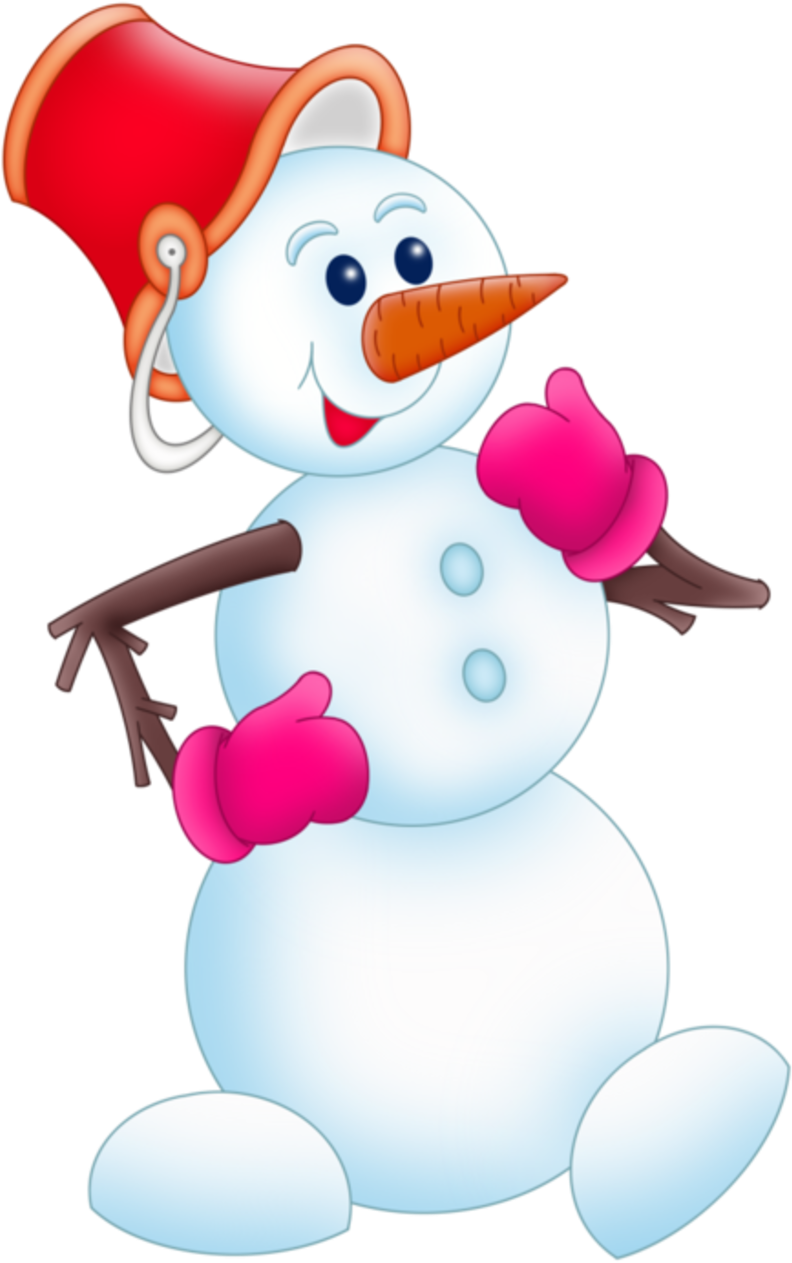 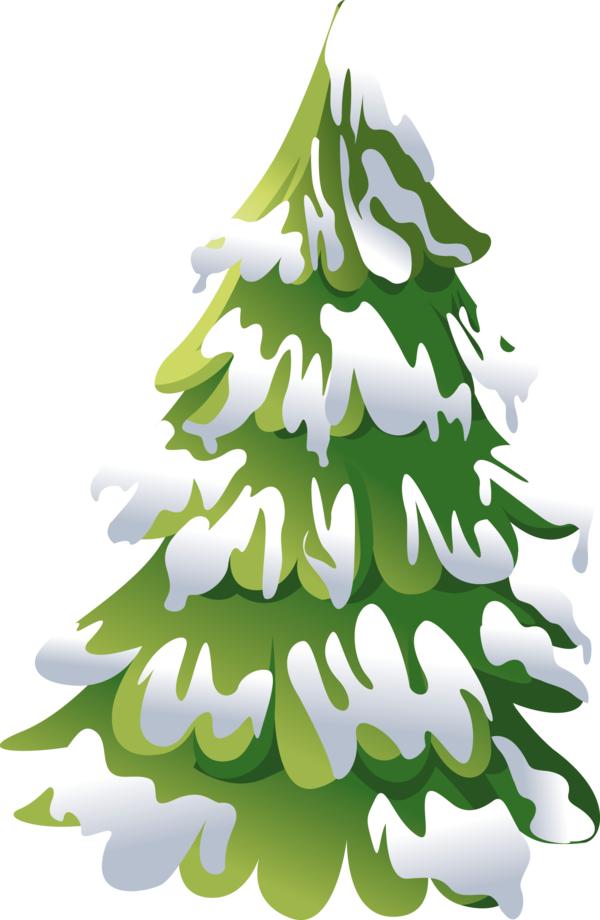 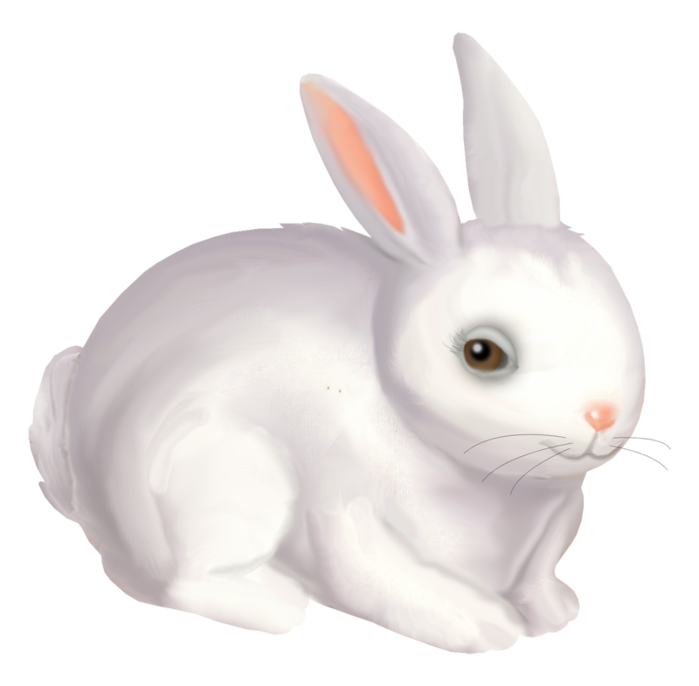 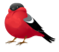 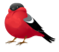 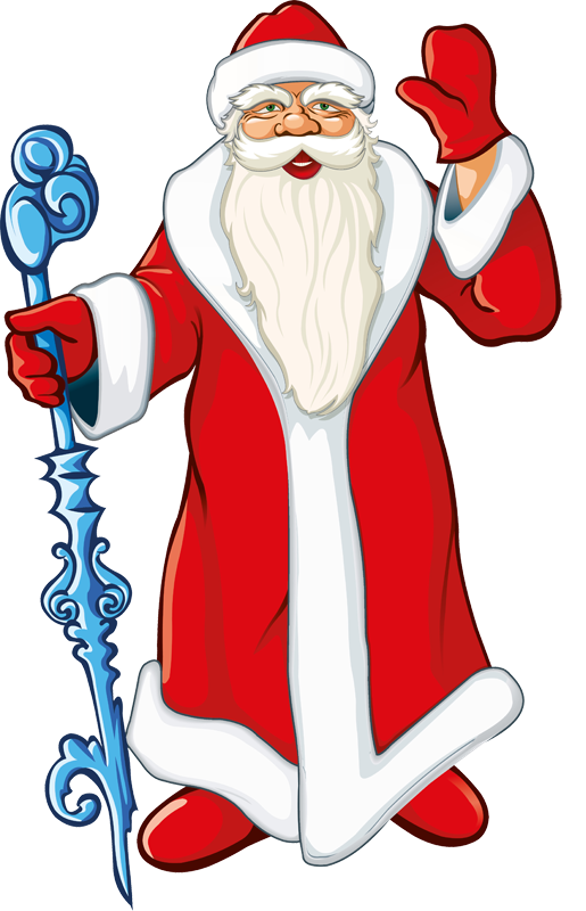 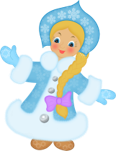 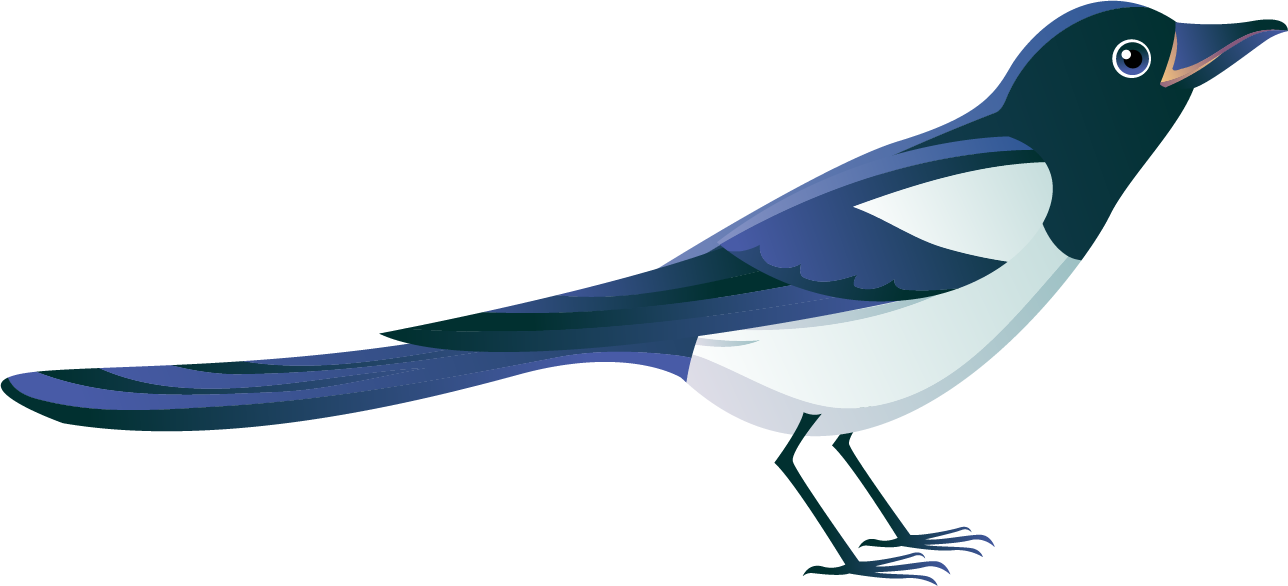 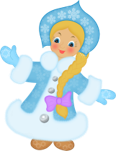 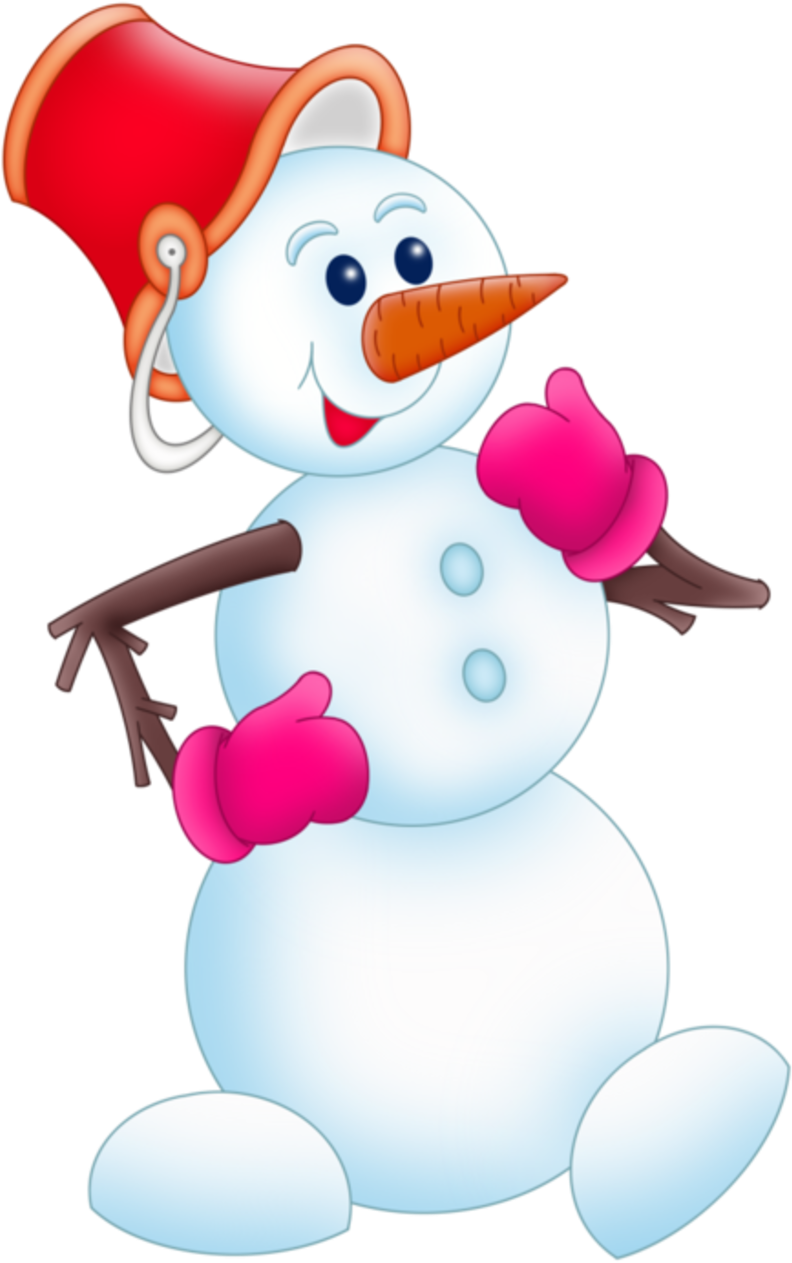 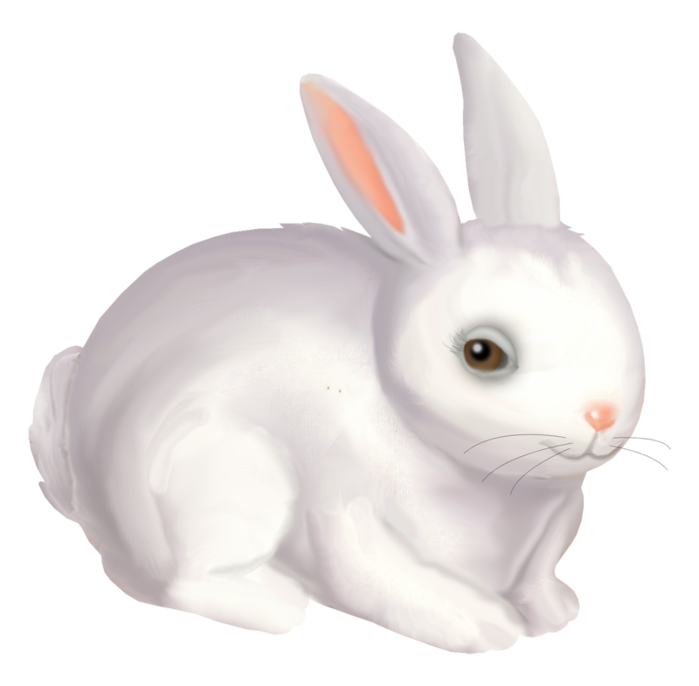 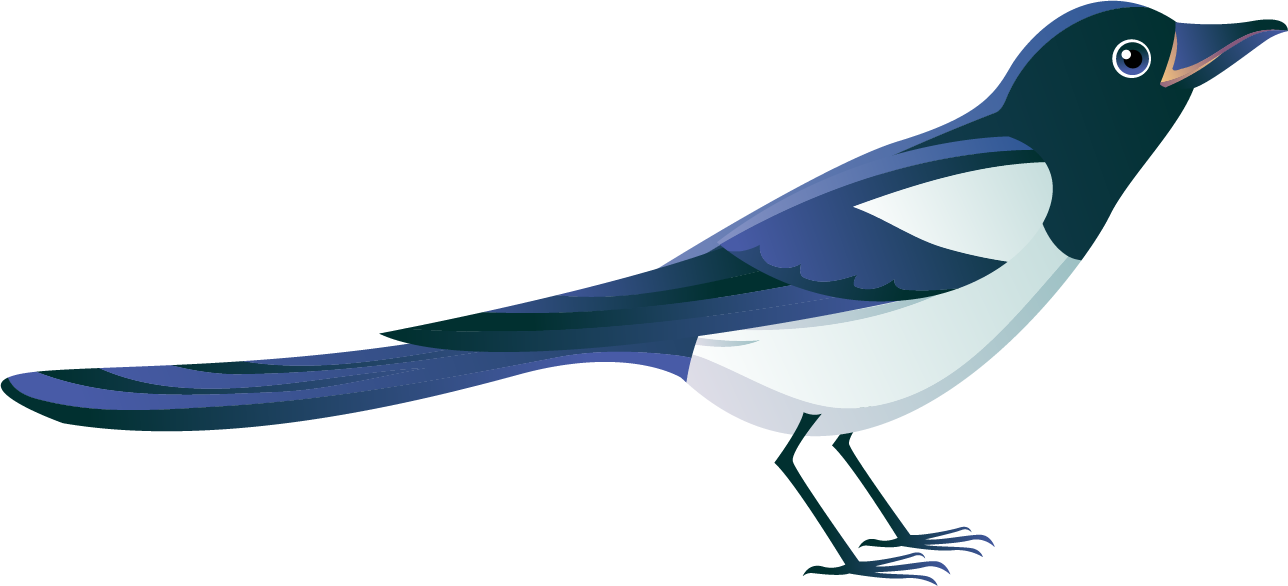 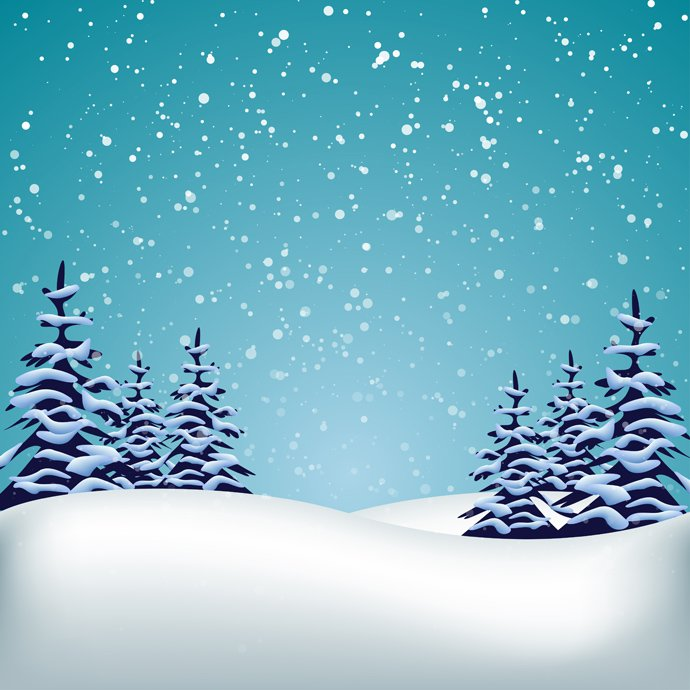 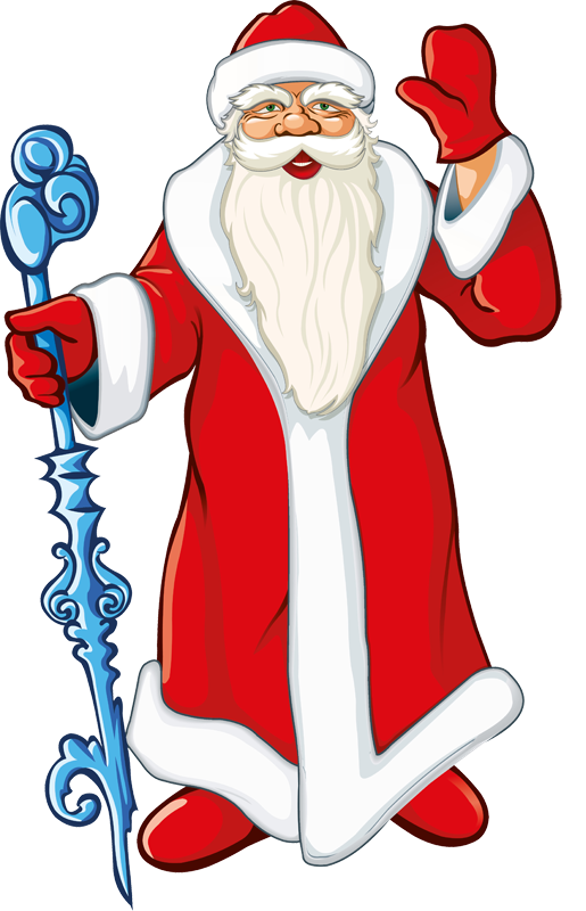 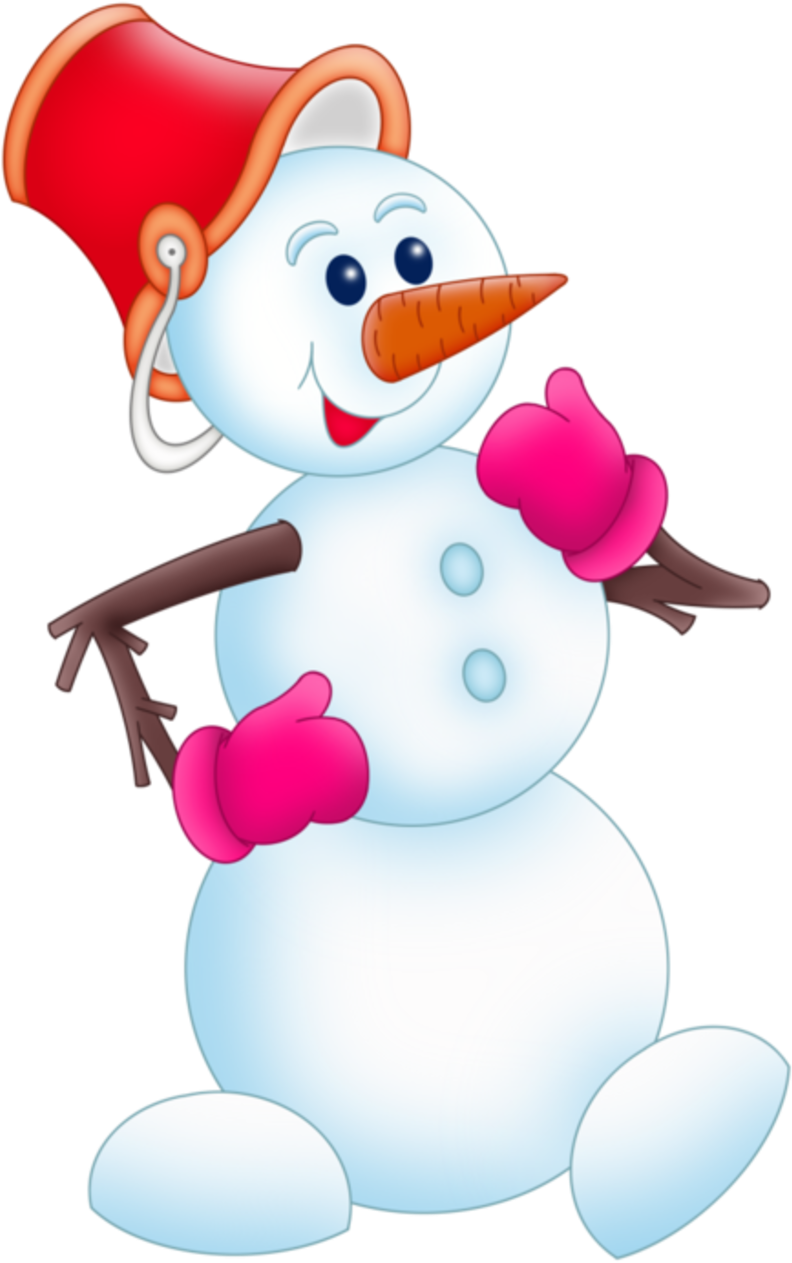 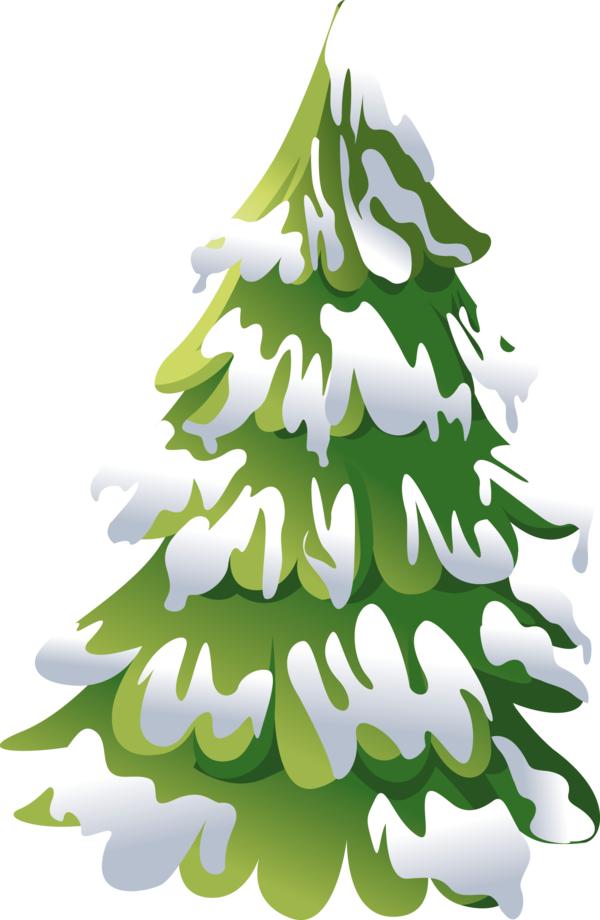 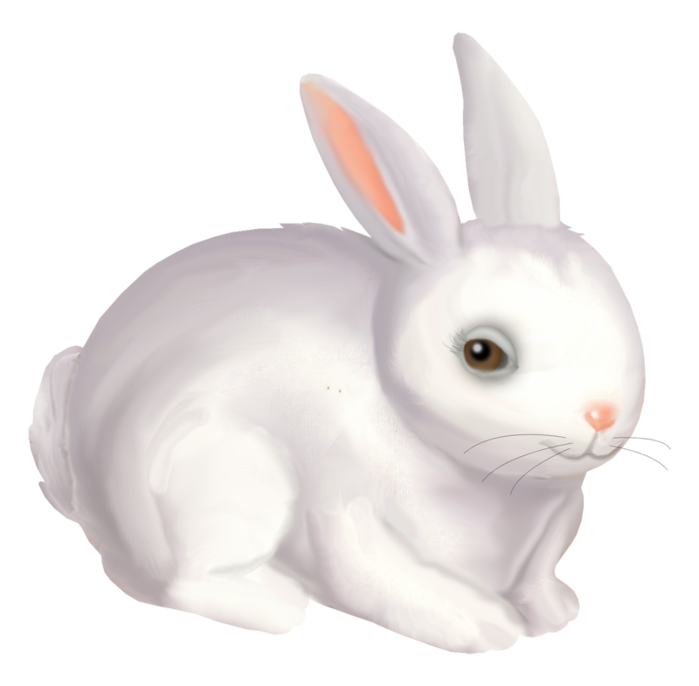 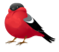 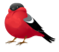 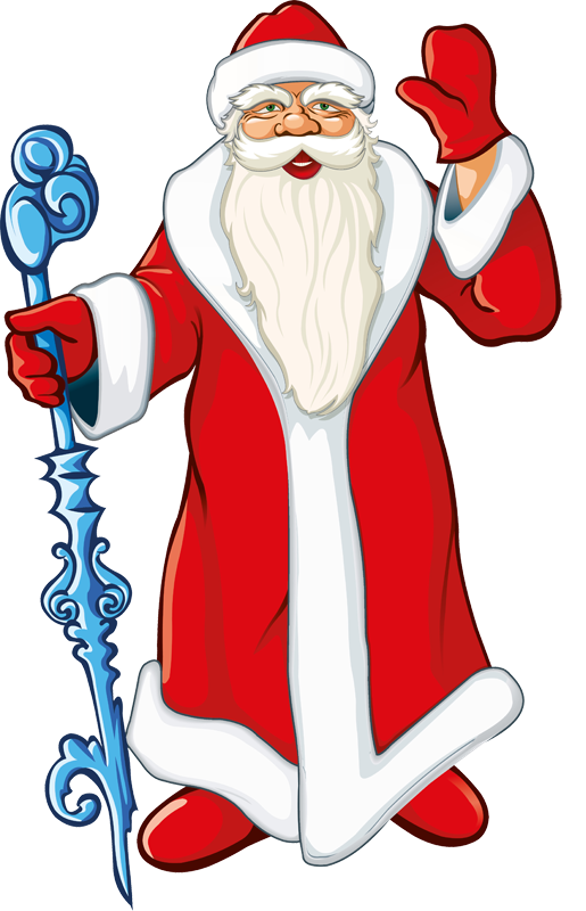 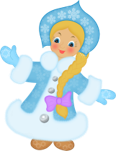 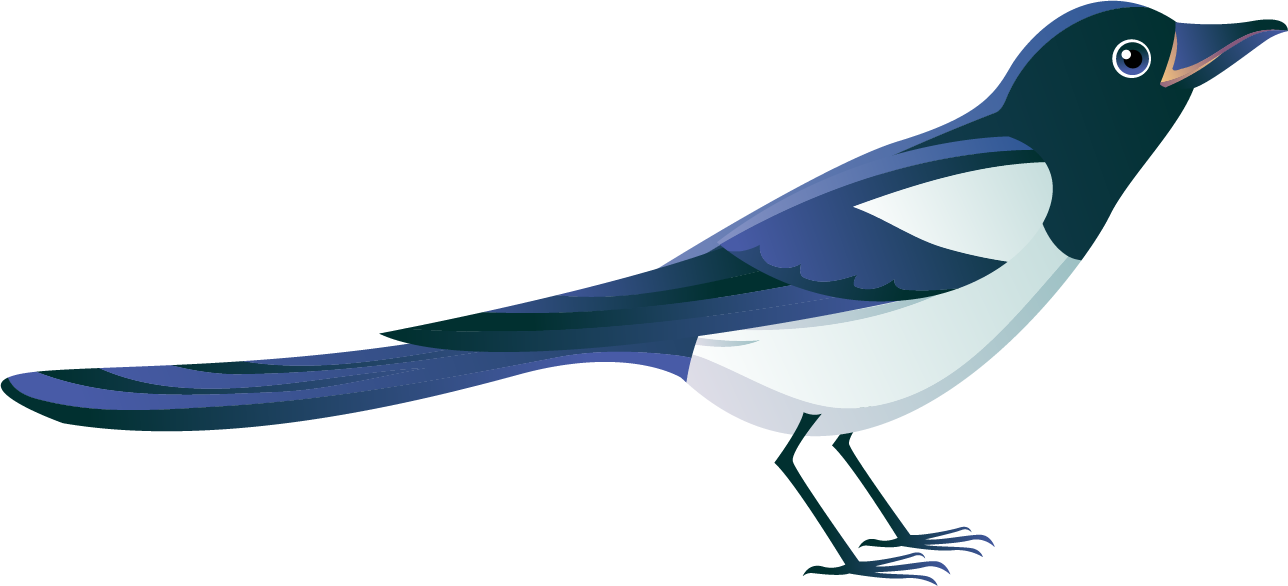 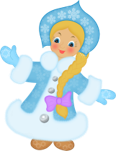 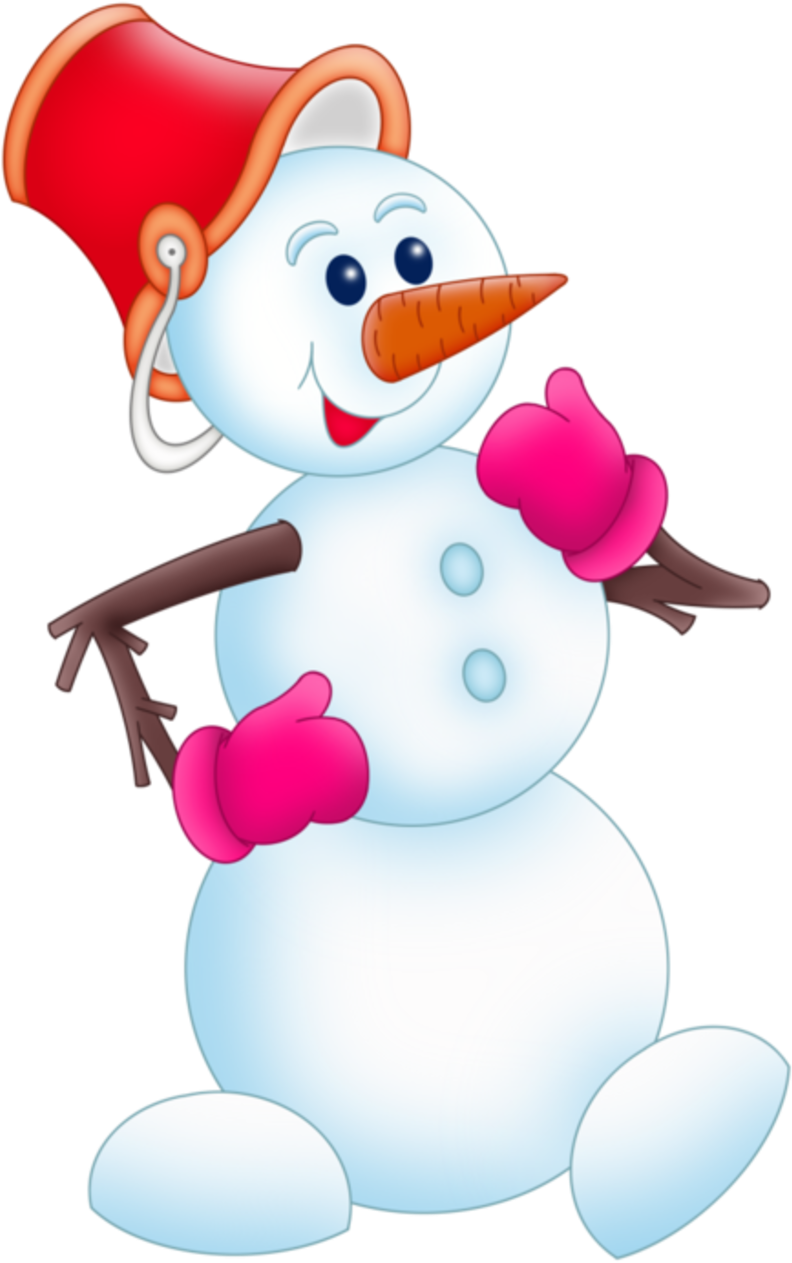 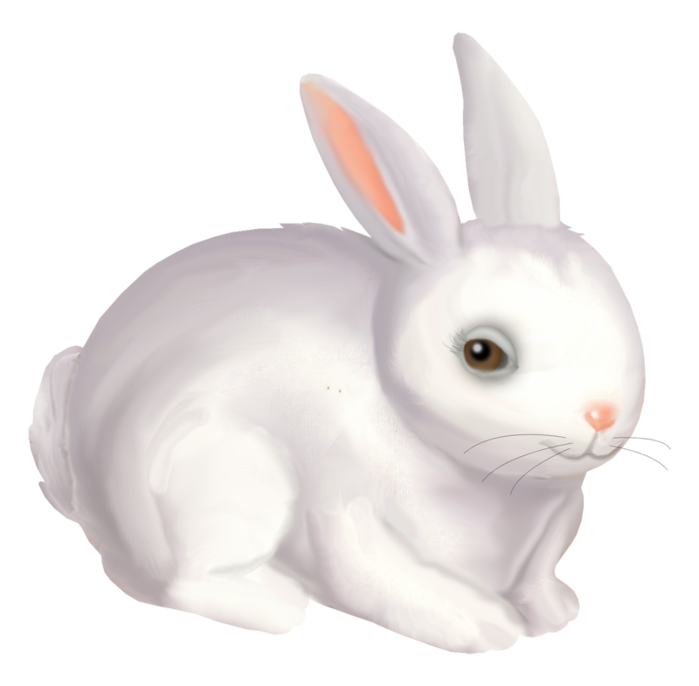 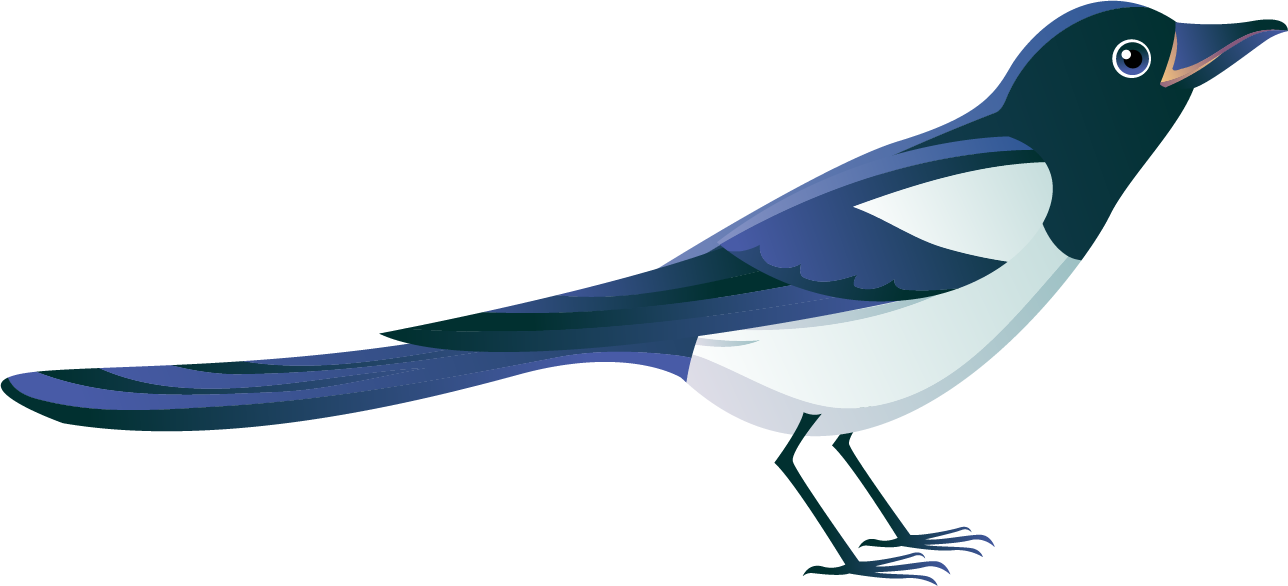 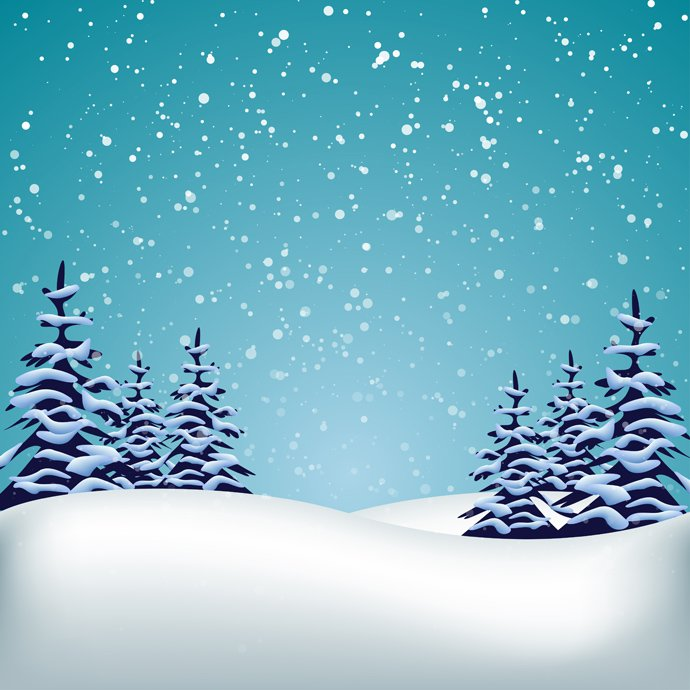 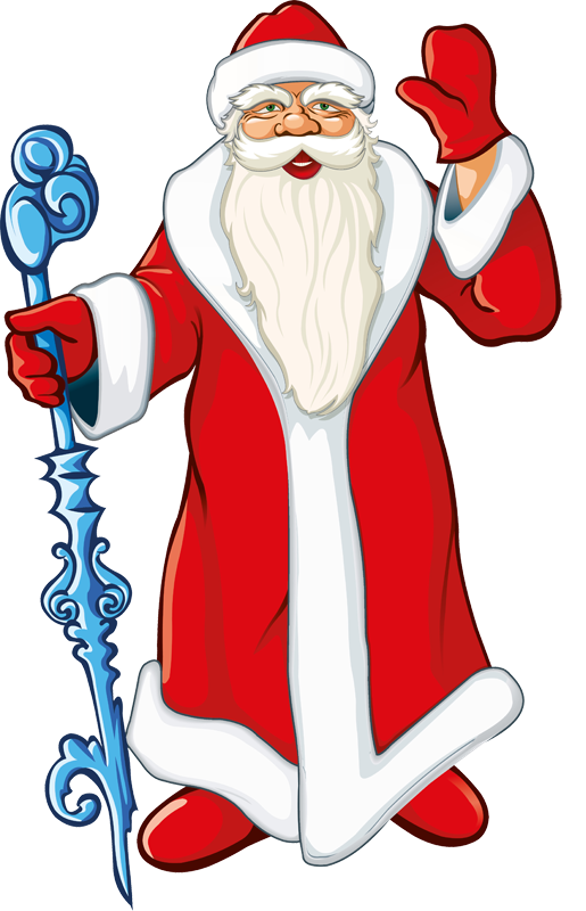 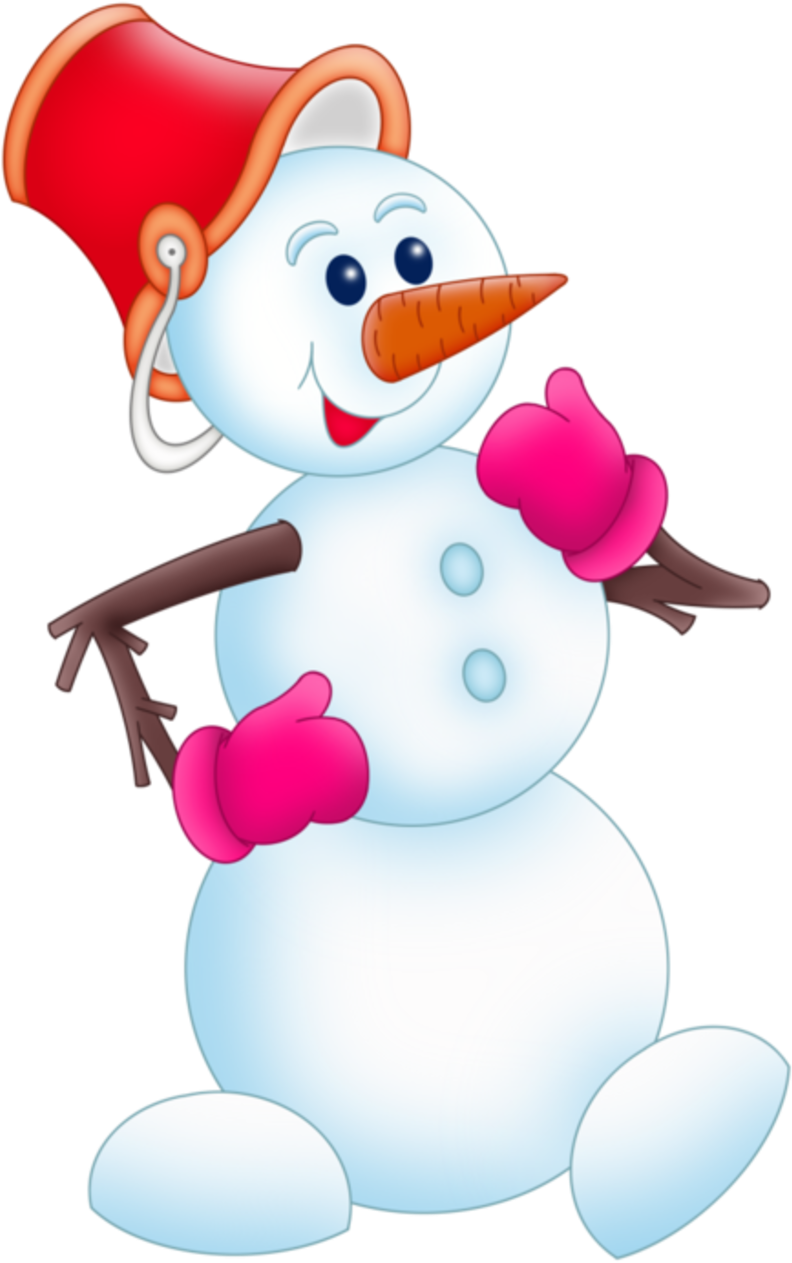 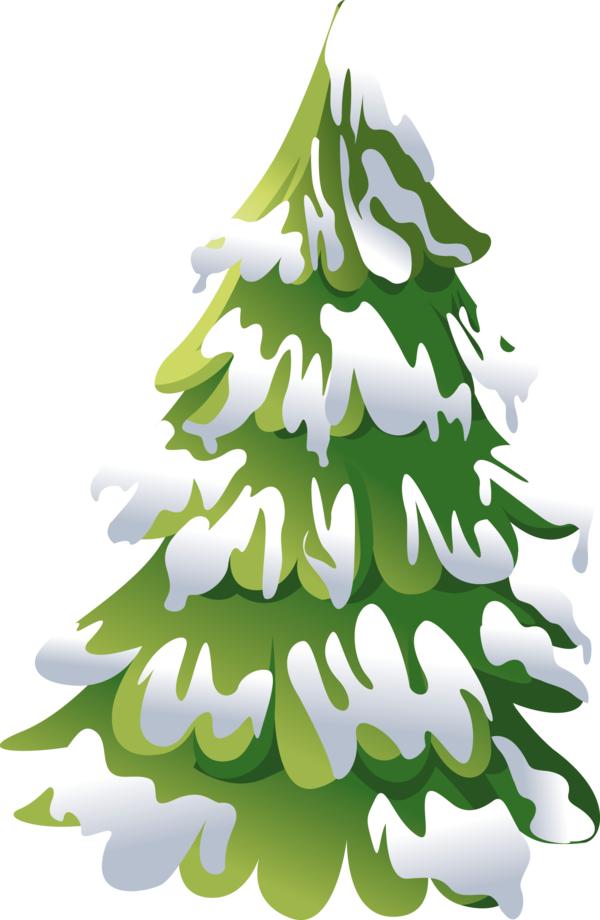 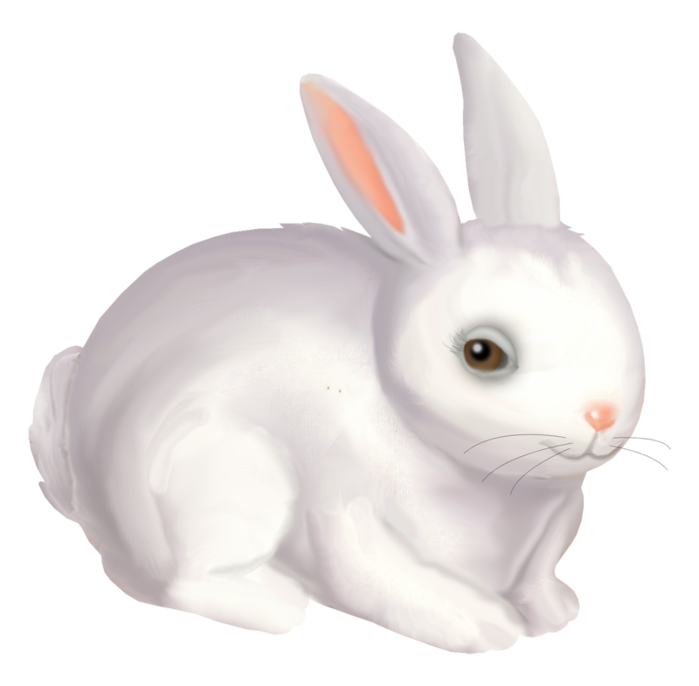 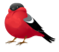 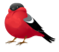 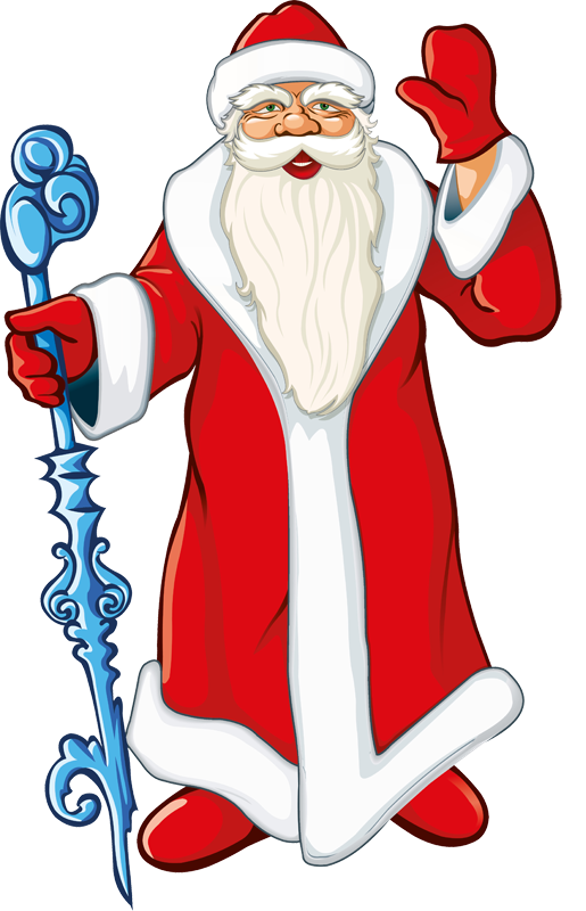 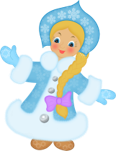 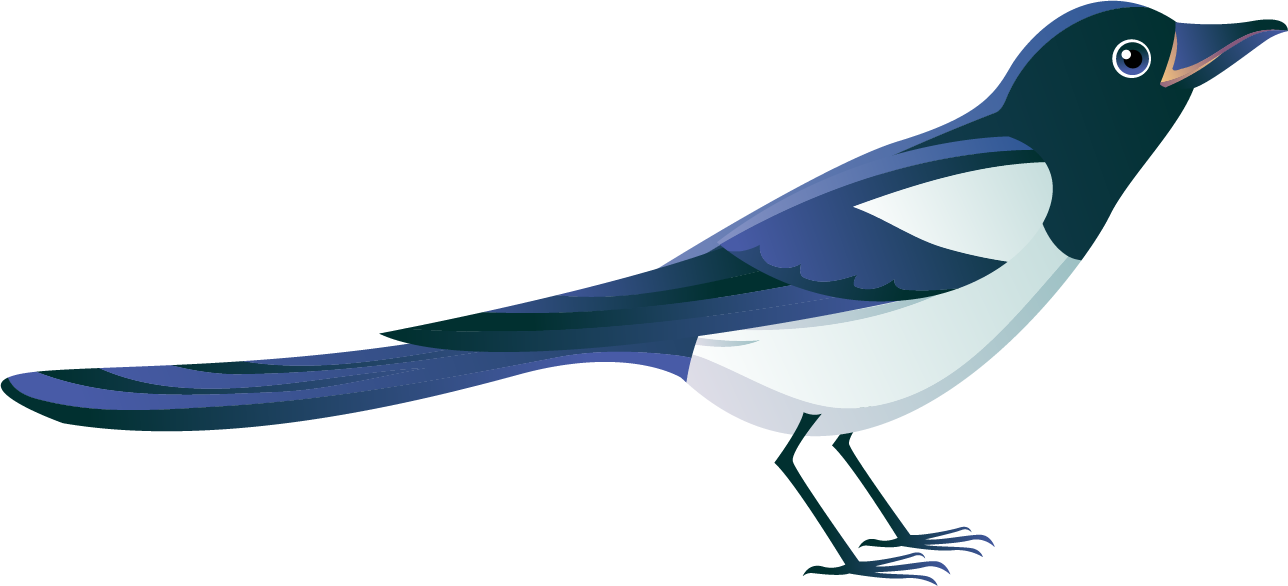 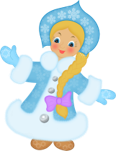 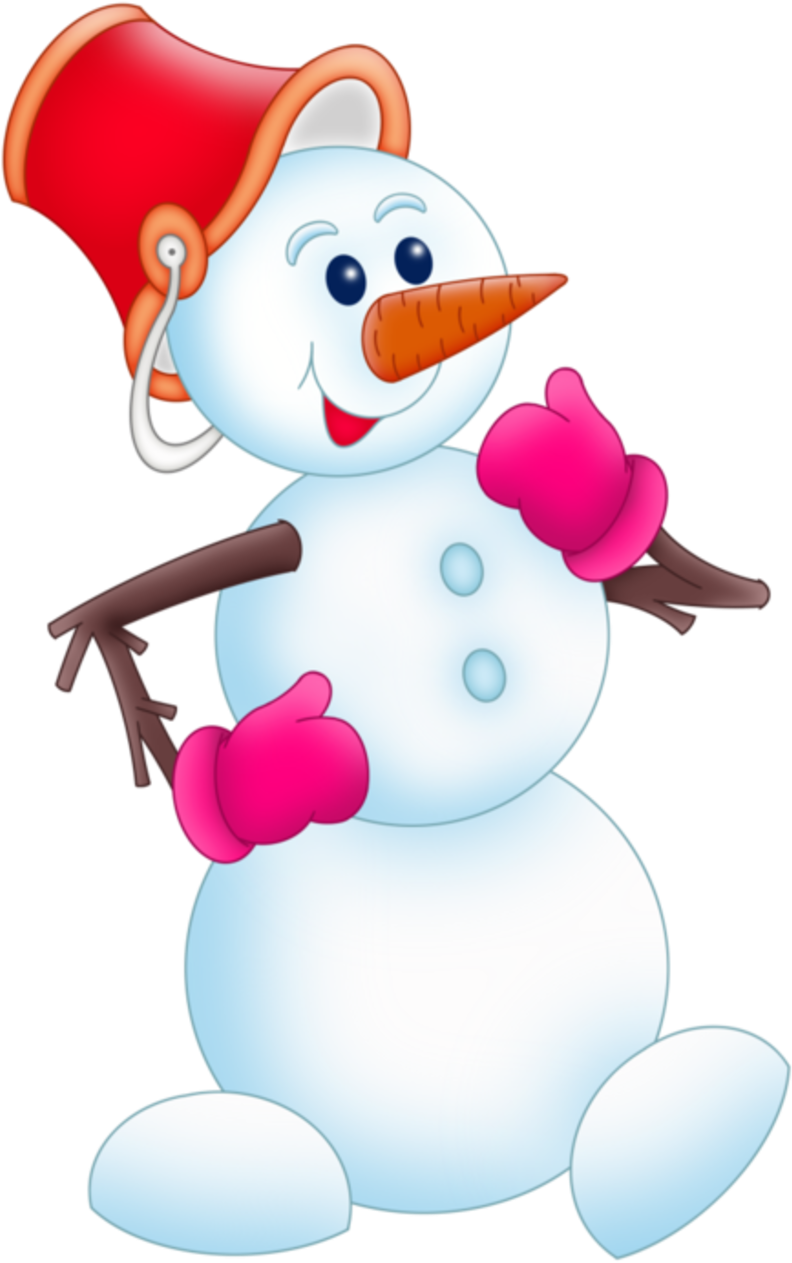 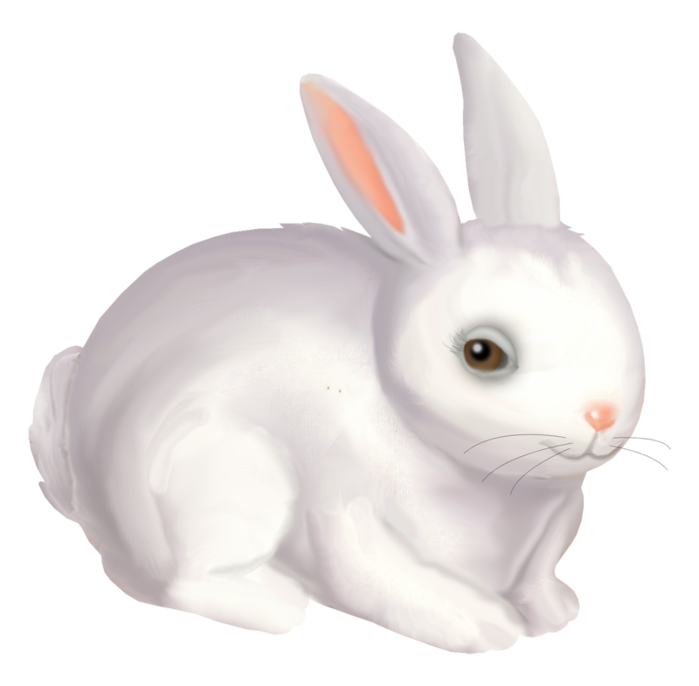 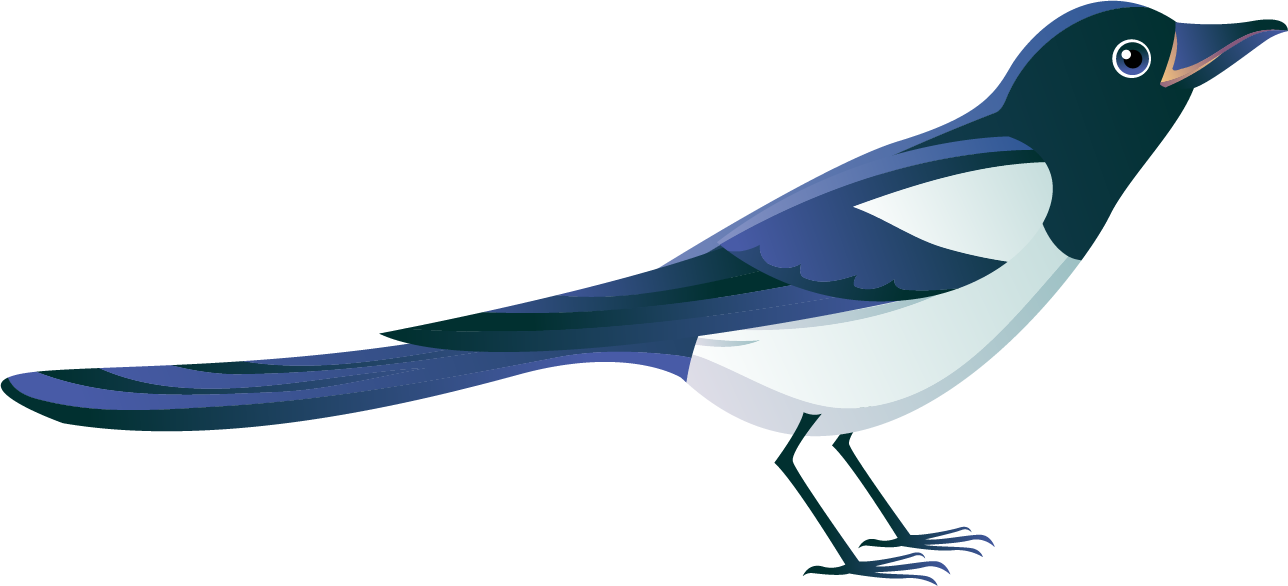 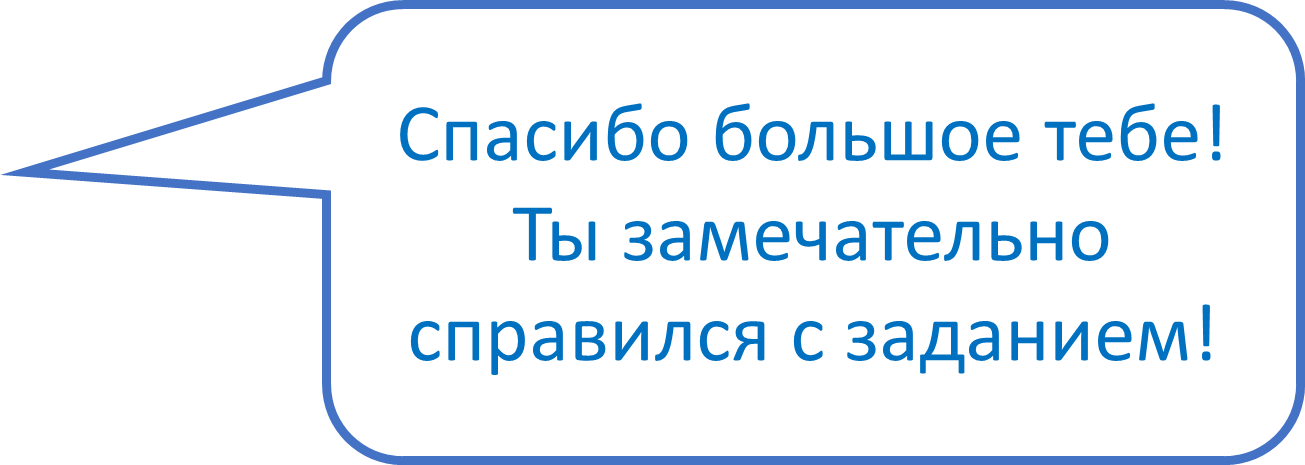 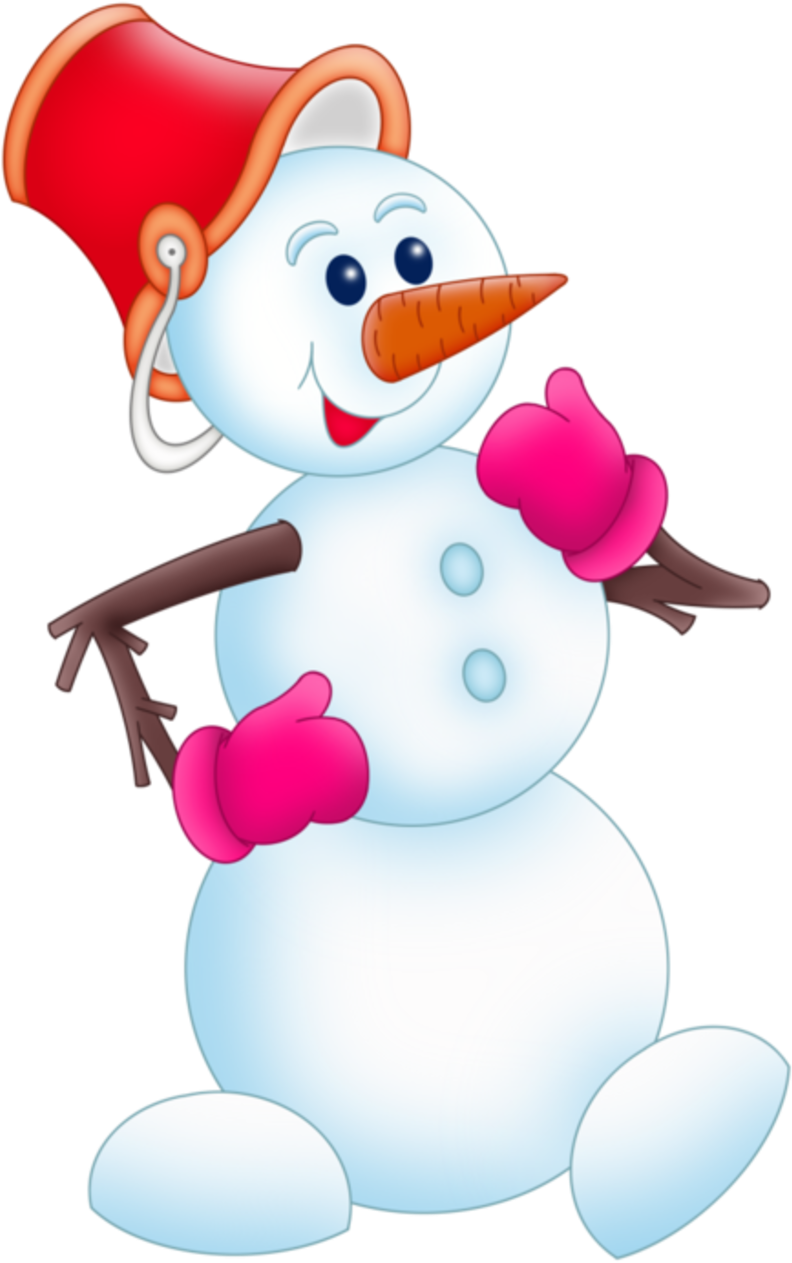 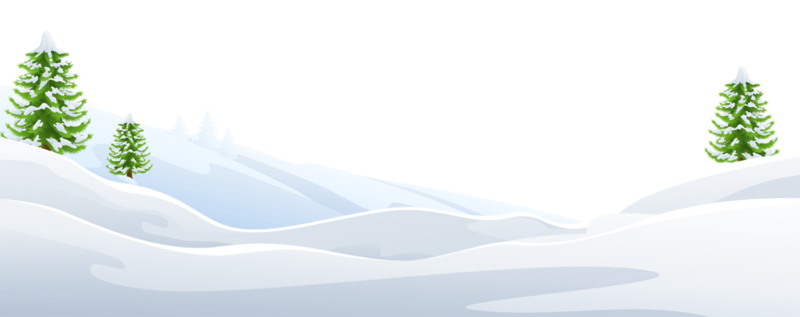 Завершить игру